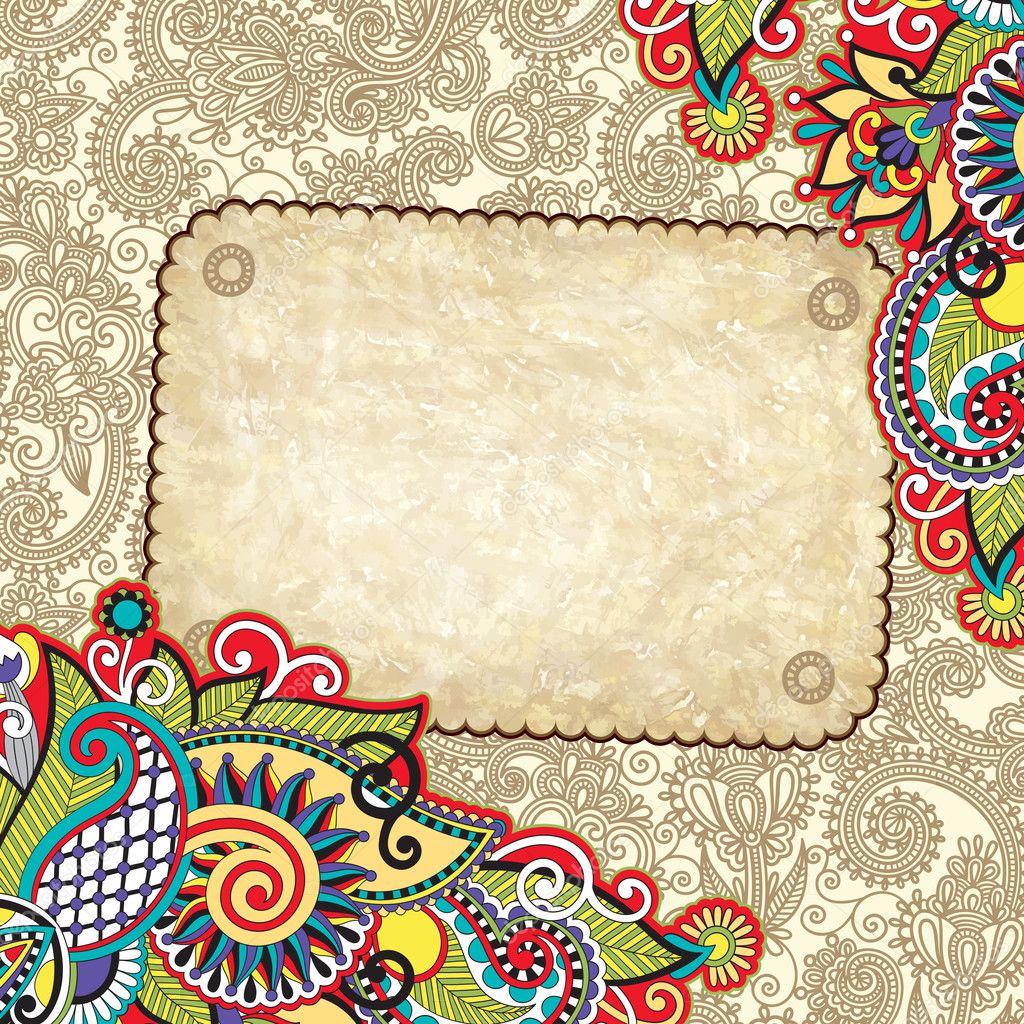 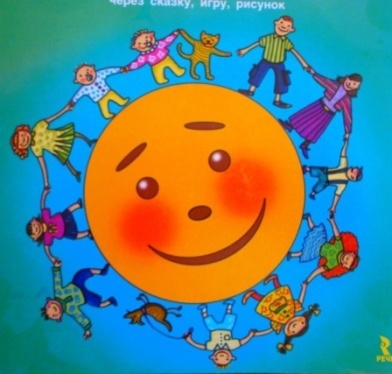 «Мастера – волшебники»
Подготовила воспитатель ГБУ «СРЦН»  
Весьегонского  района
     Овчинникова Наталья Николаевна
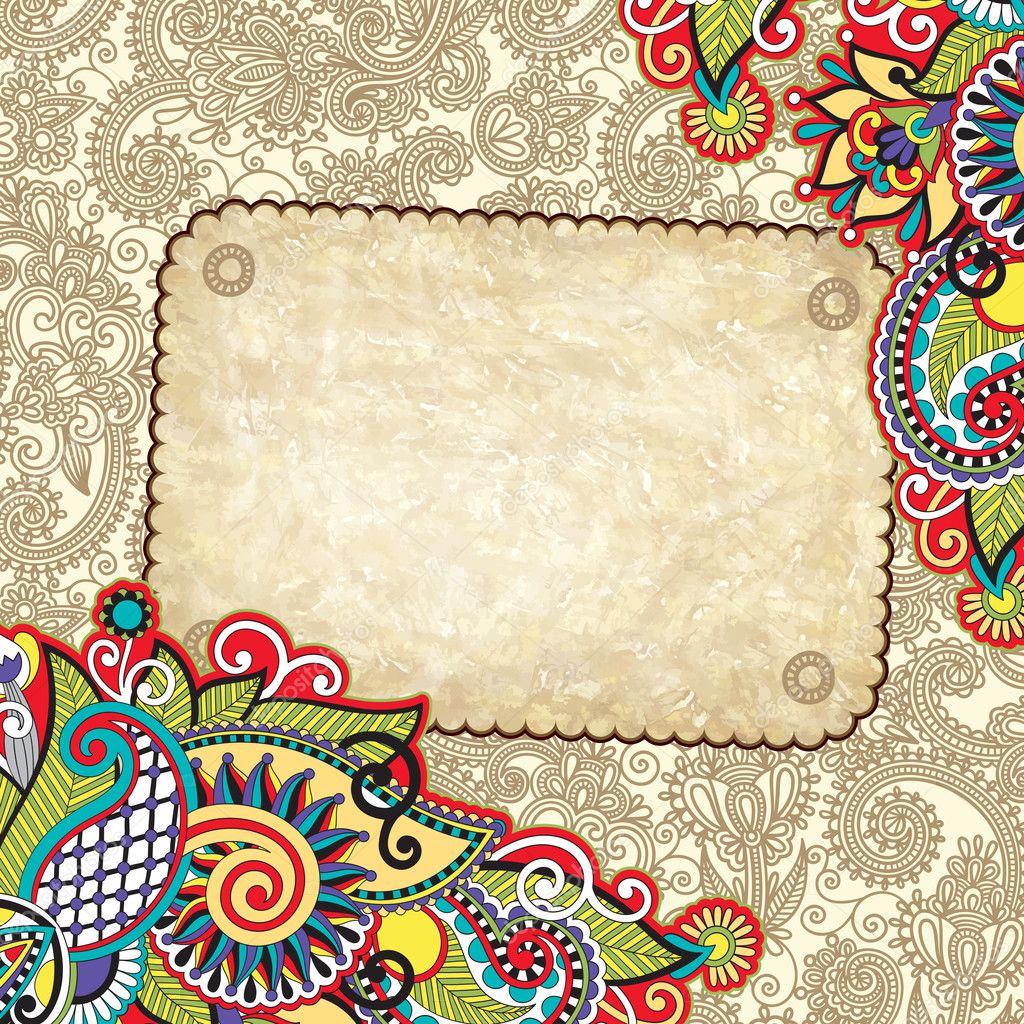 Декоративное рисование – это особая среда, способствующая развитию эмоционально-чувственного мира ребенка, где он ощущает себя защищенным и свободным в своих суждениях. 
    Особенно если рядом родной человек: мама или папа. Совместное творчество детей и родителей открывает новые возможности для сближения вокруг интересов и потребностей самой семьи, взаимной ответственности родителей и педагогов за принятие решений, способных улучшить качество педагогической компетенции родителей.
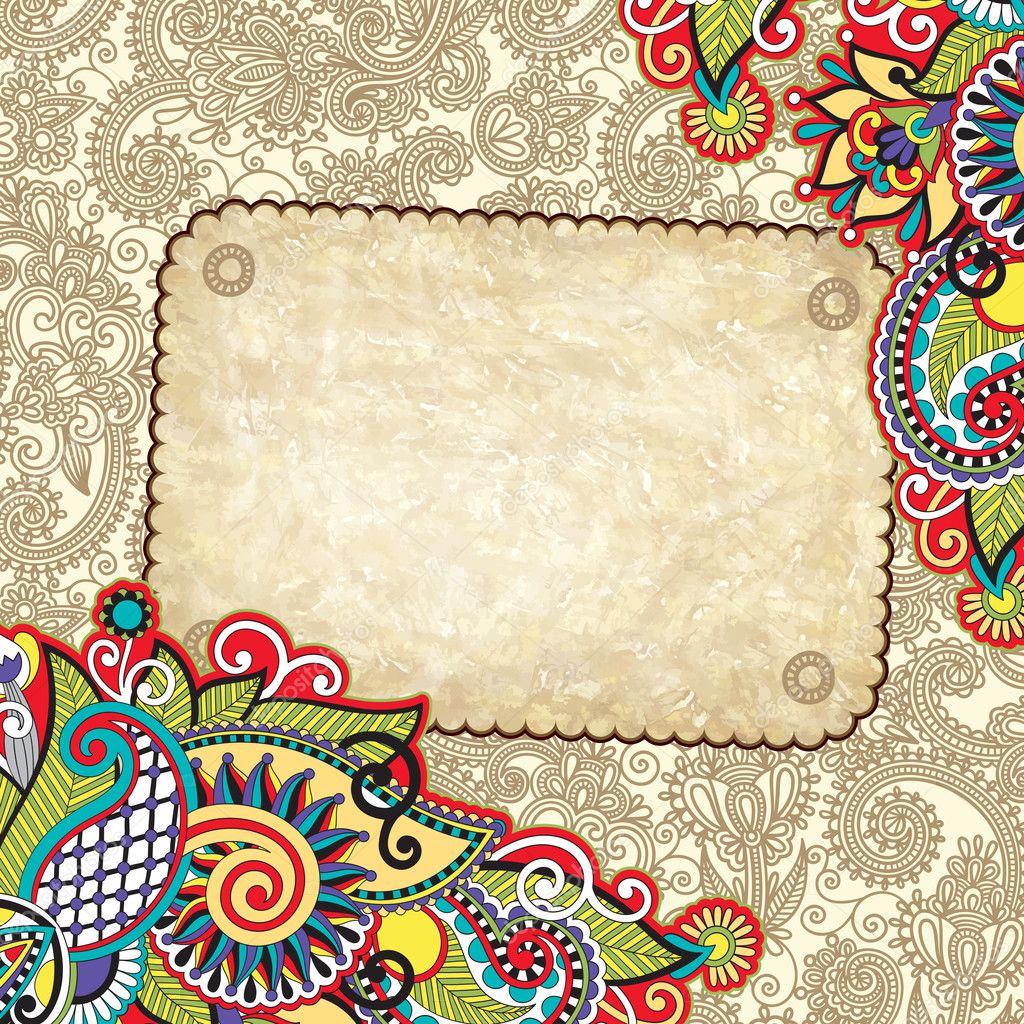 Цели:
1. Усилить способность родителей к пониманию и чувствованию эмоционального мира своего ребенка.
2. Помочь ребенку обрести личностную свободу и научить владеть языком искусства как средством чувственной и духовной ориентации в окружающем мире природы и человека.
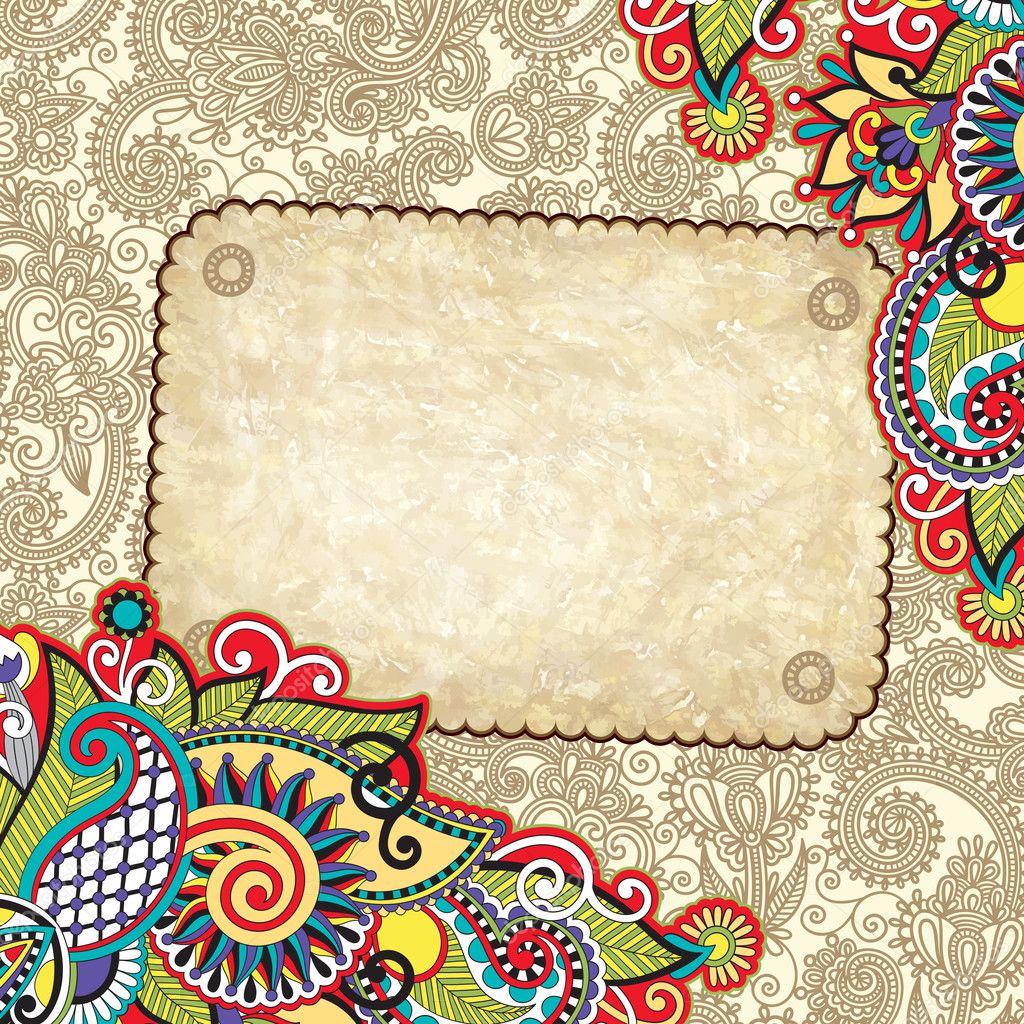 Задачи:
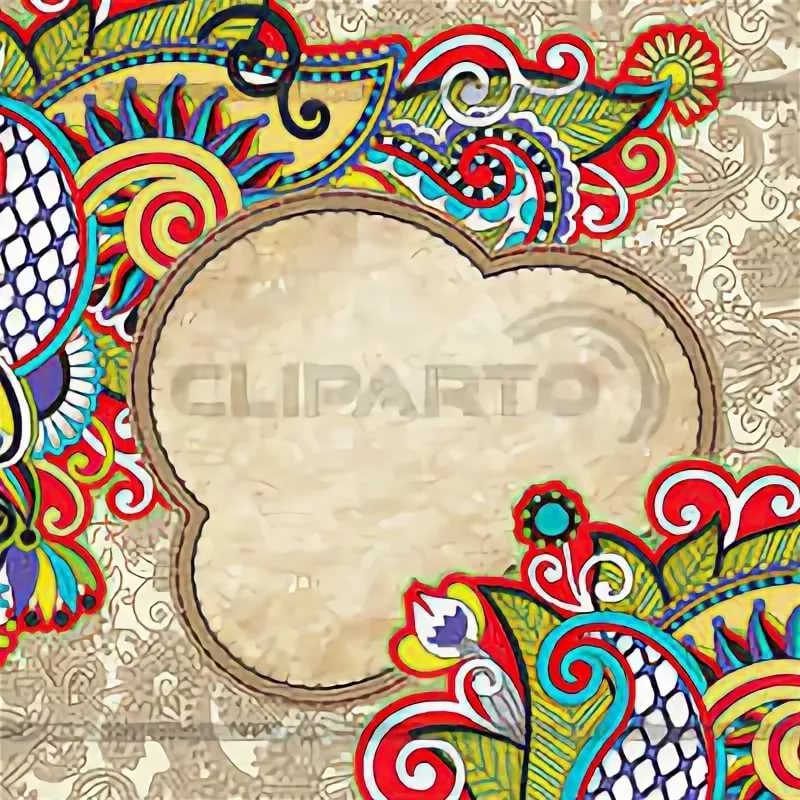 Ожидаемые  результаты:
В результате освоения программы
 повышается уровень общей осведомленности и
 познавательной активности детей, расширяются 
творческие возможности дошкольников и
 родителей, формируется толерантное сознание, 
принимающее разнообразие семей, 
создаются  модели дружелюбного
 партнерства
 между Центром и семьей.
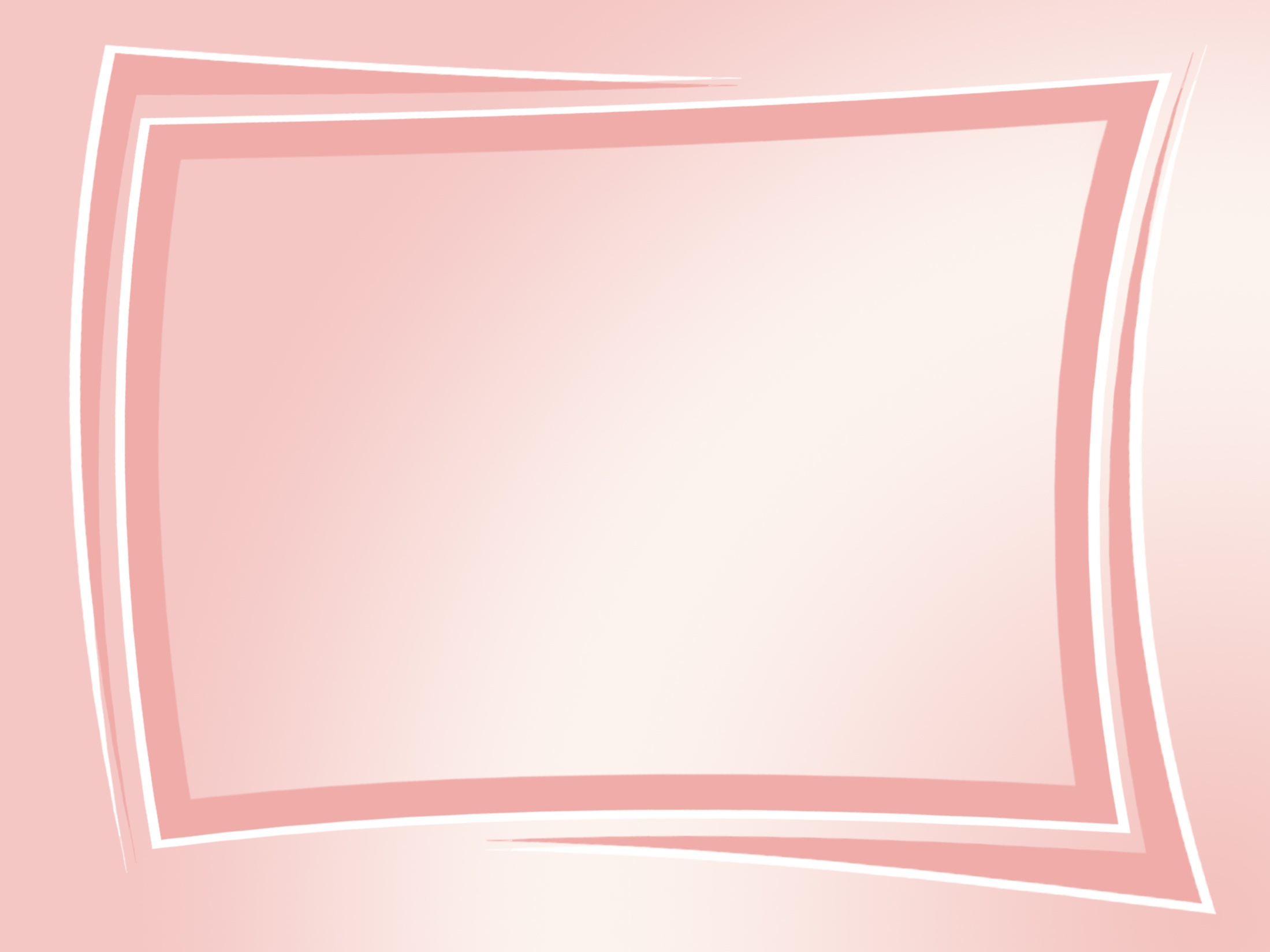 В  МАСТЕРСКОЙ  
У  НАРОДНЫХ  
          МАСТЕРОВ
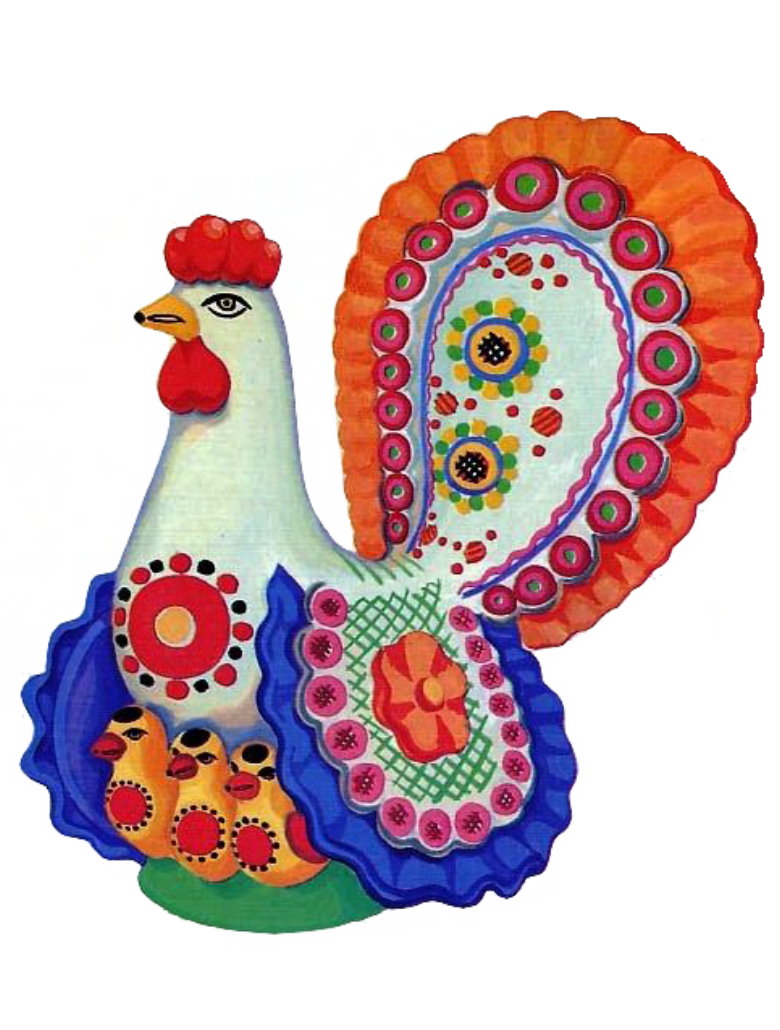 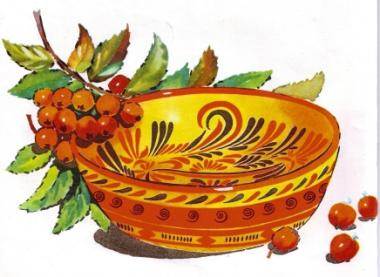 ГЖЕЛЬ
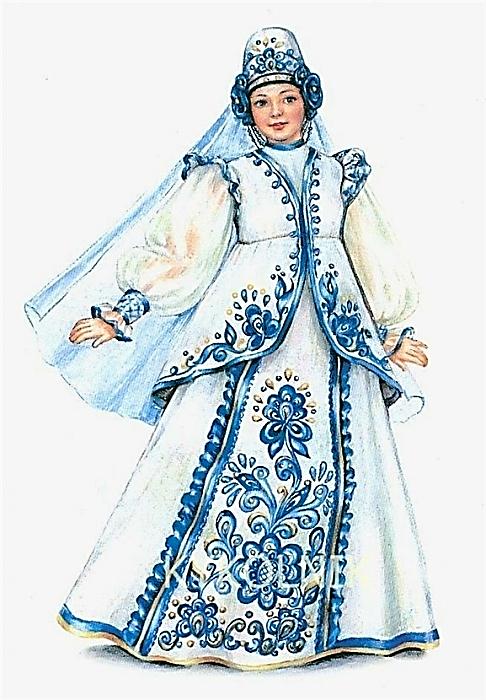 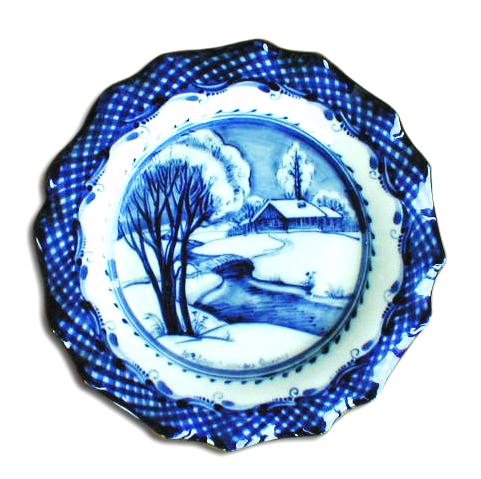 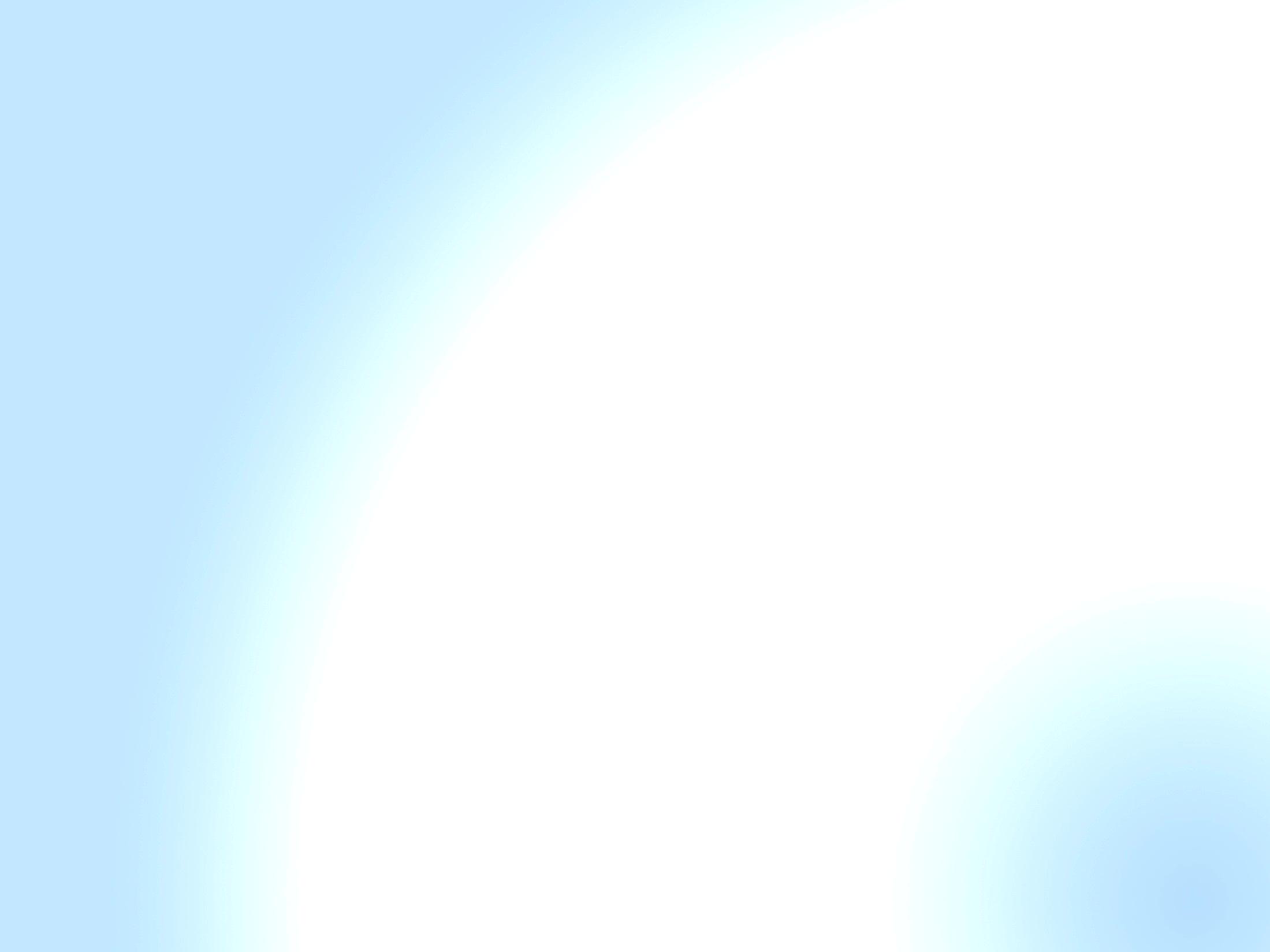 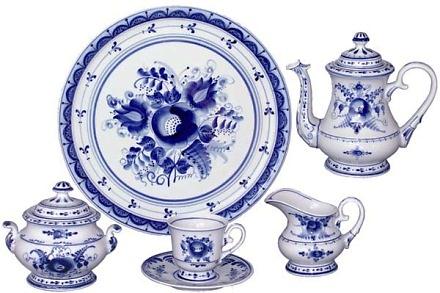 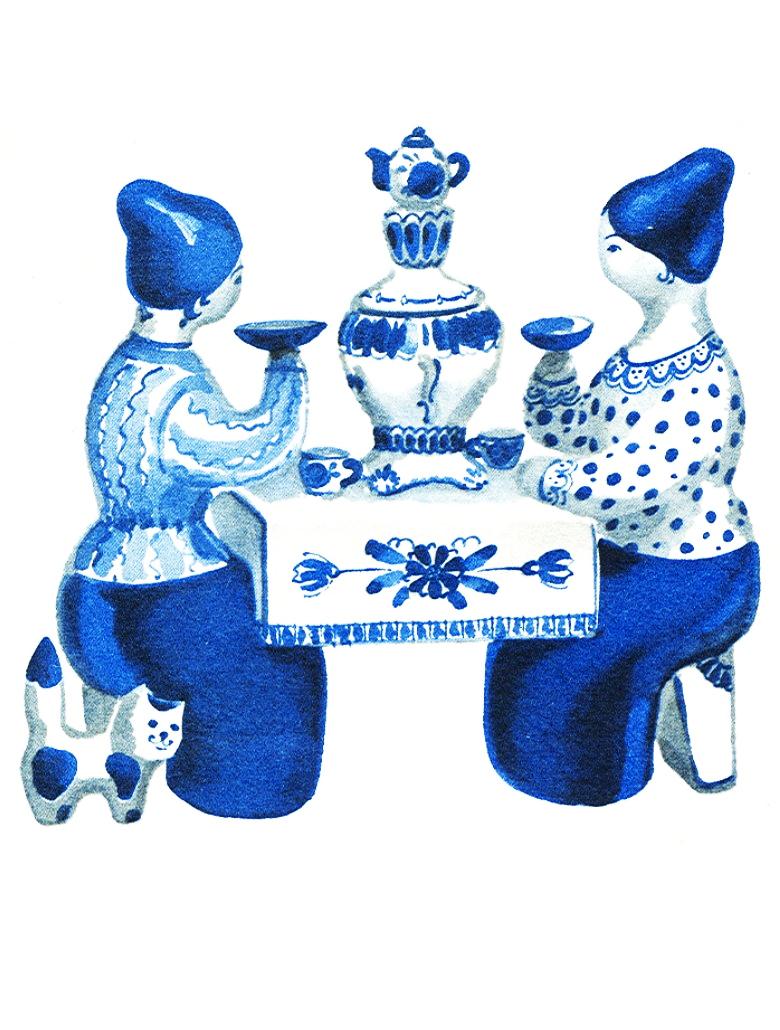 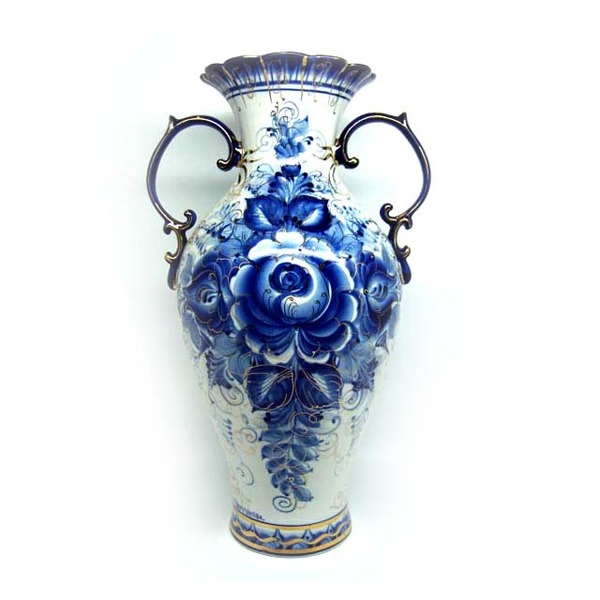 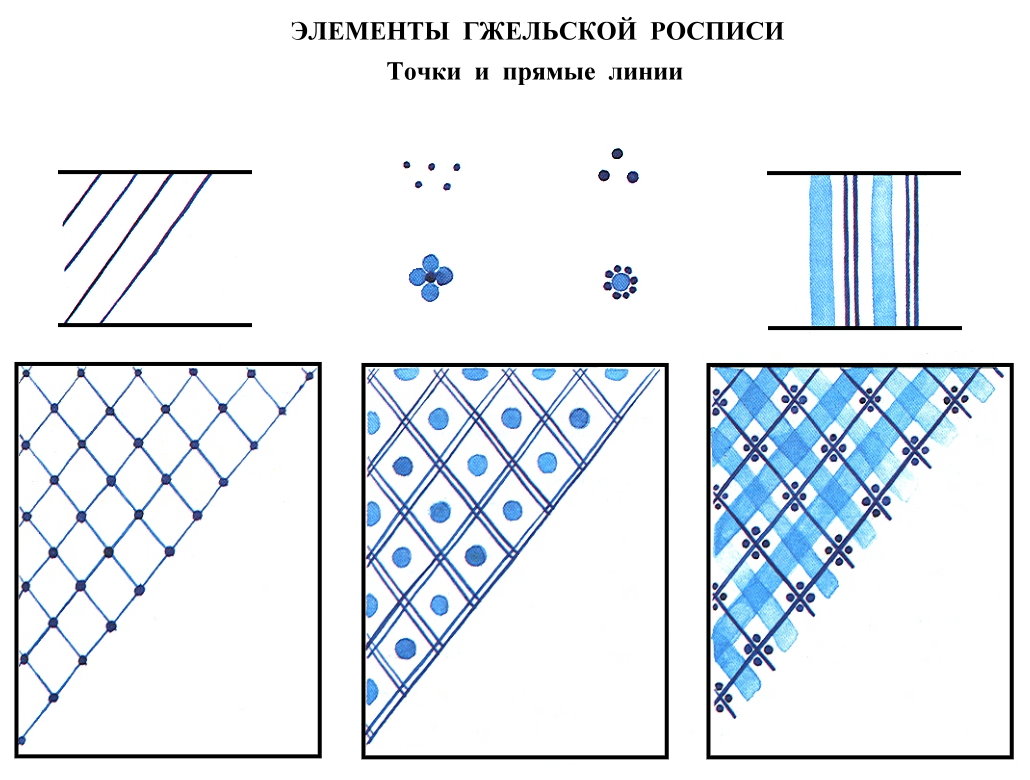 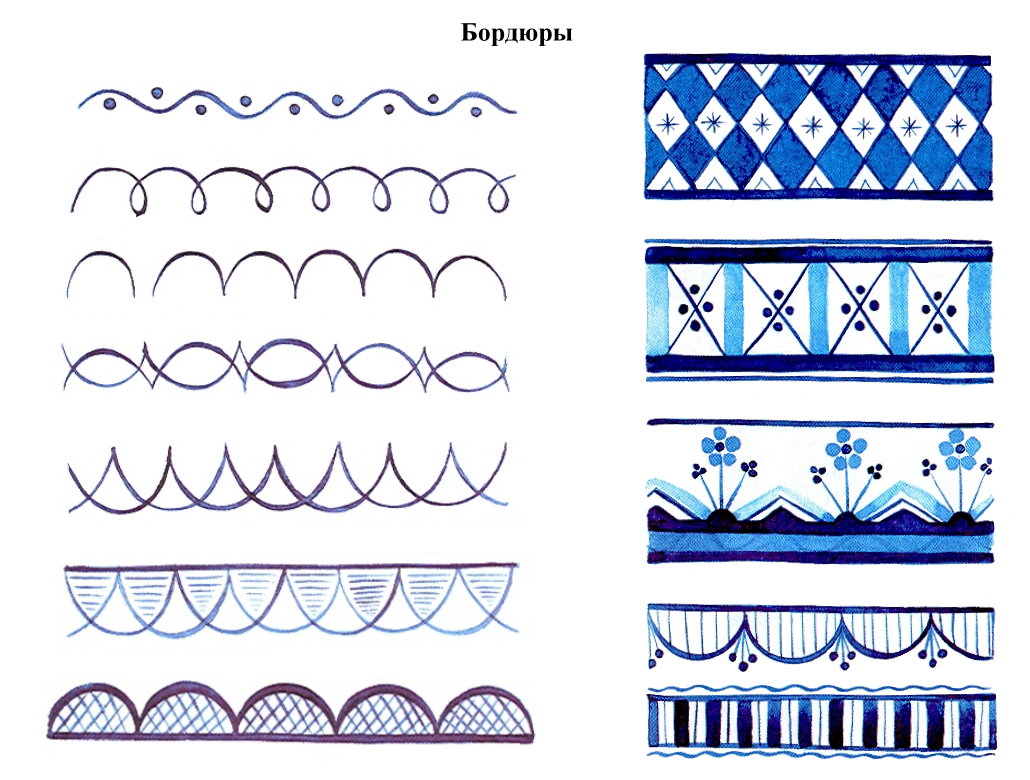 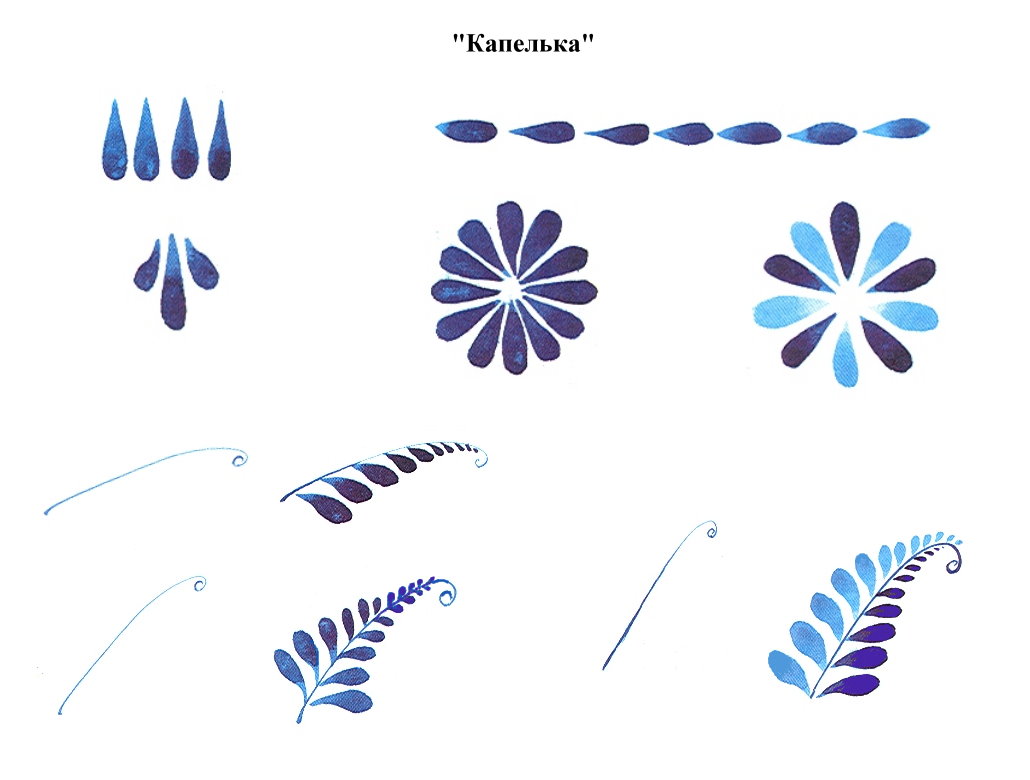 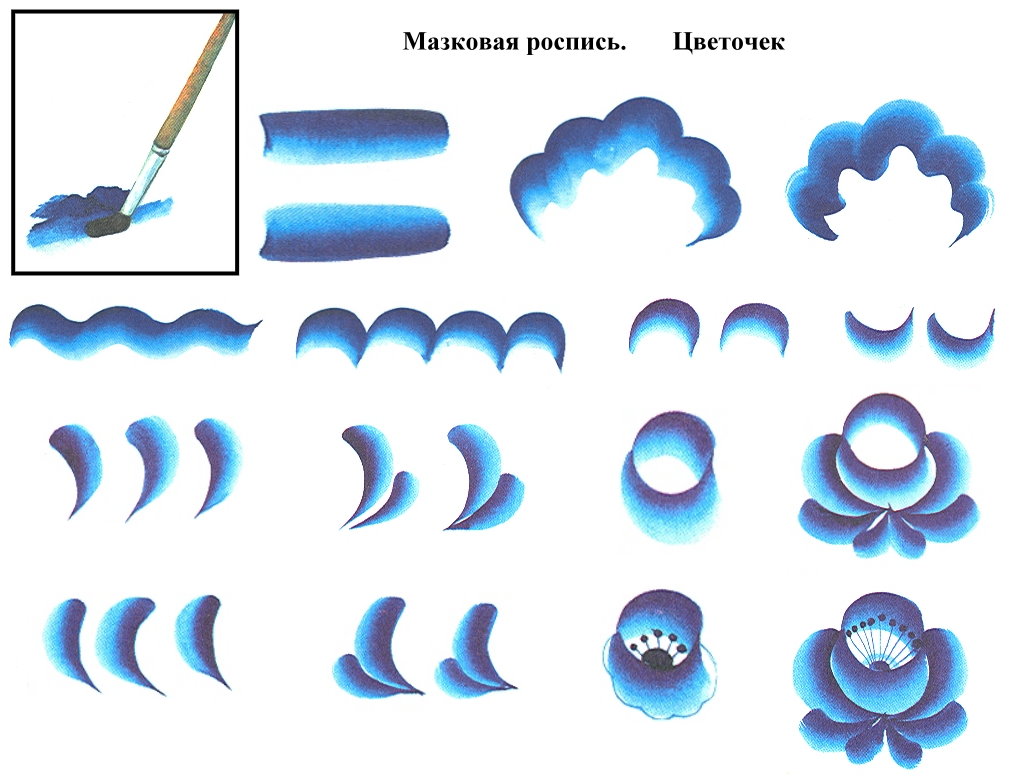 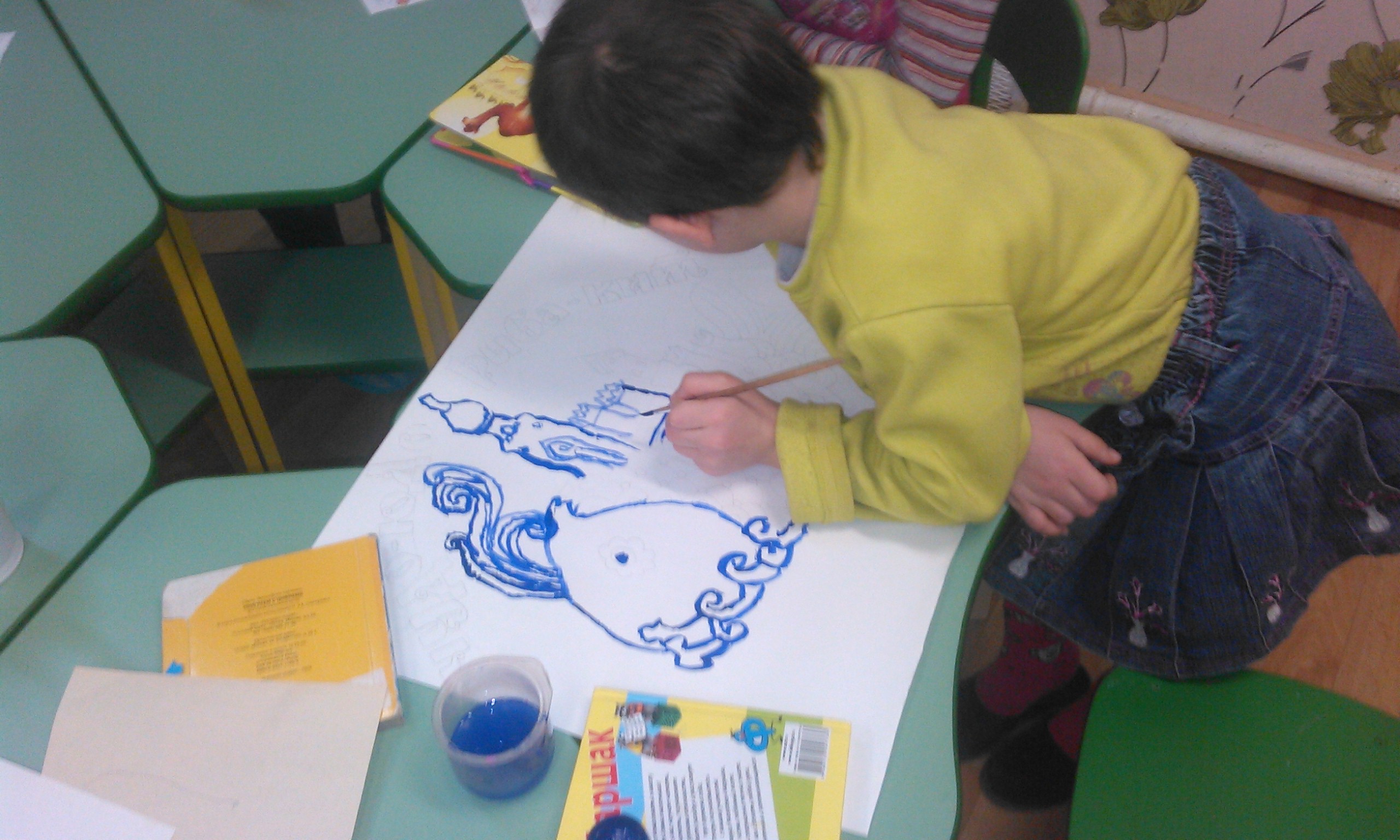 ВОТ ТАК ЧУДО ГОЛУБОЕ 
«РЫБА – КИТ»
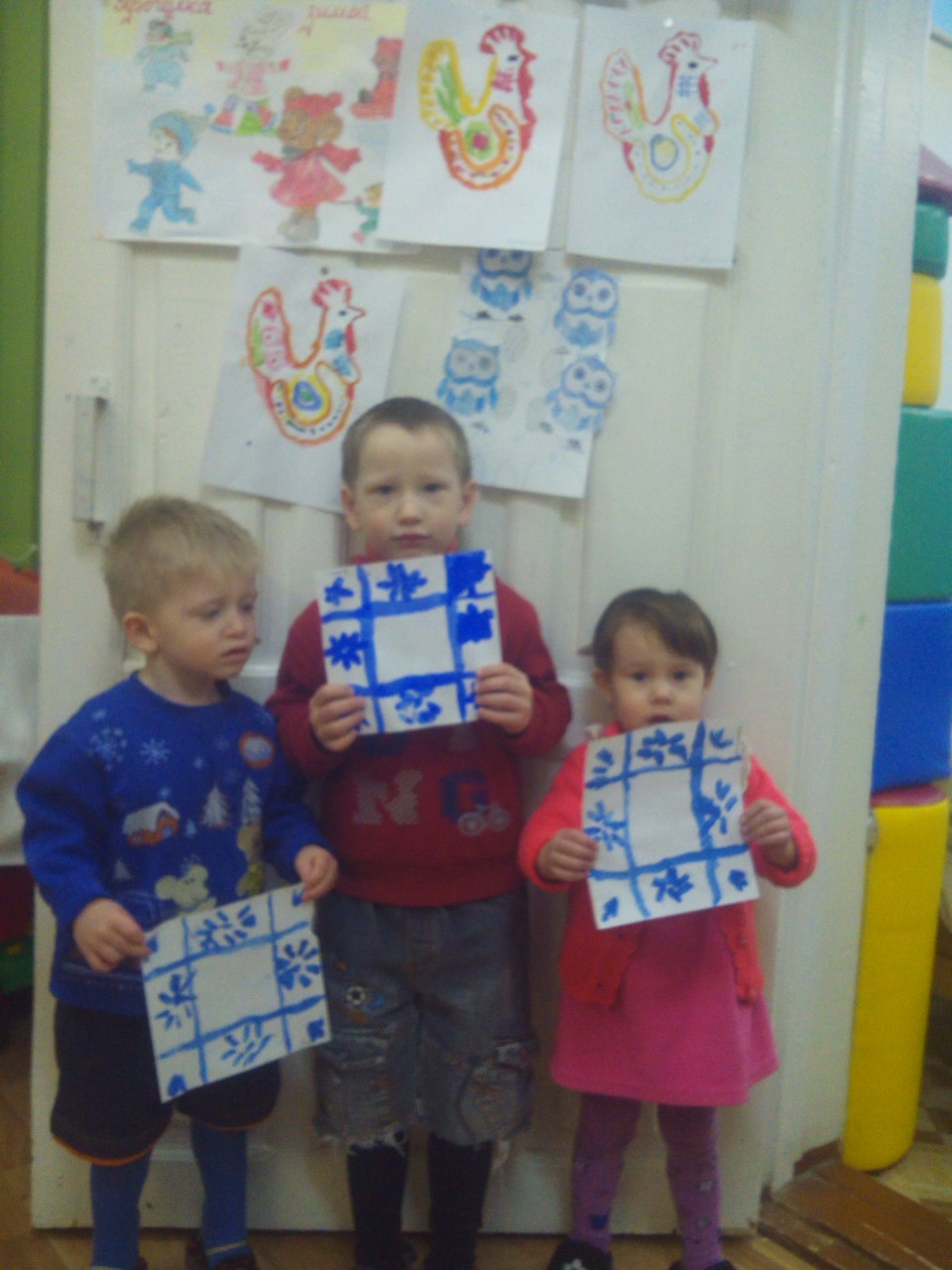 ПЛАТОЧКИ ДЛЯ МАТРЕШКИ
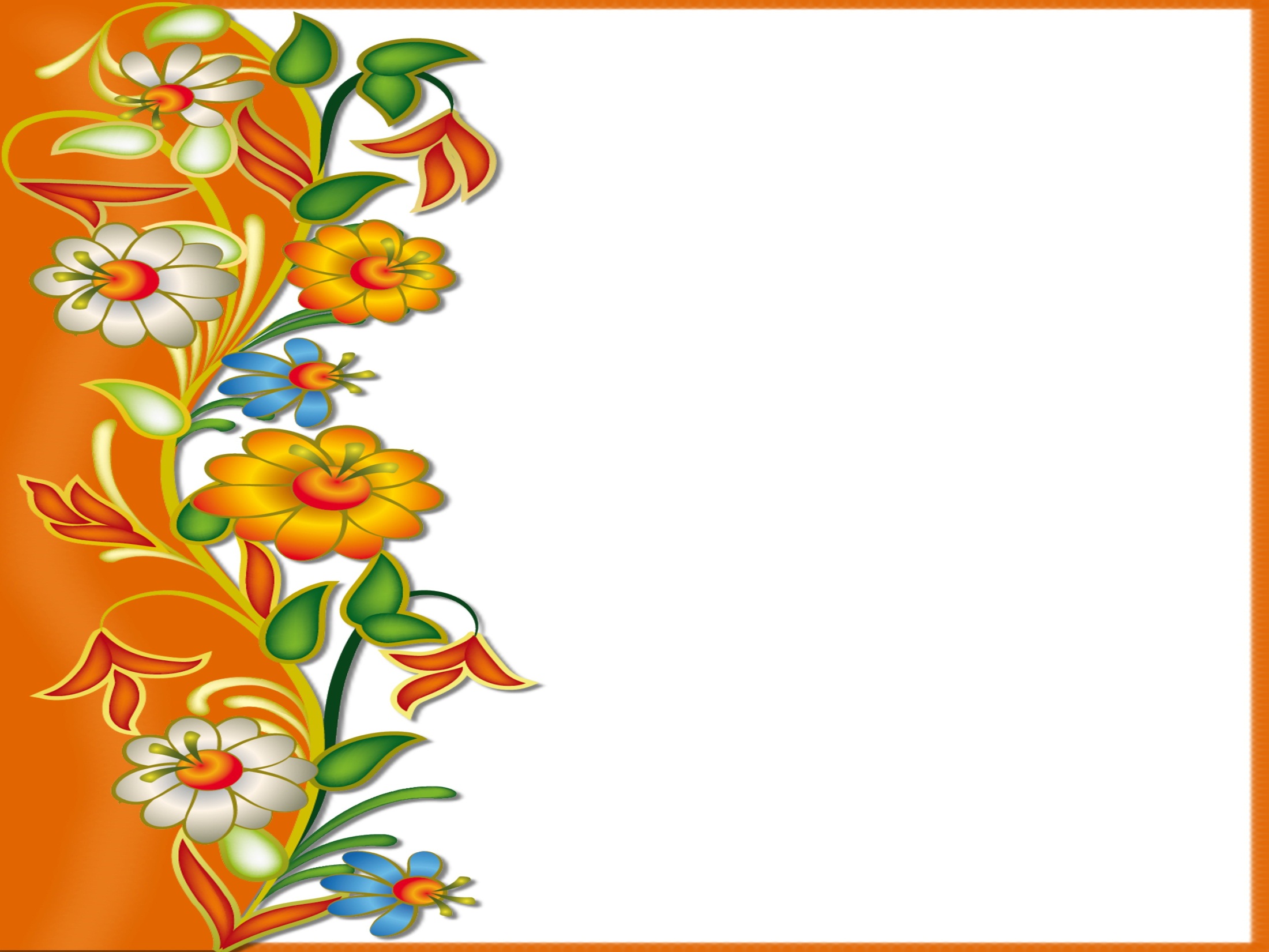 ДЫМКА
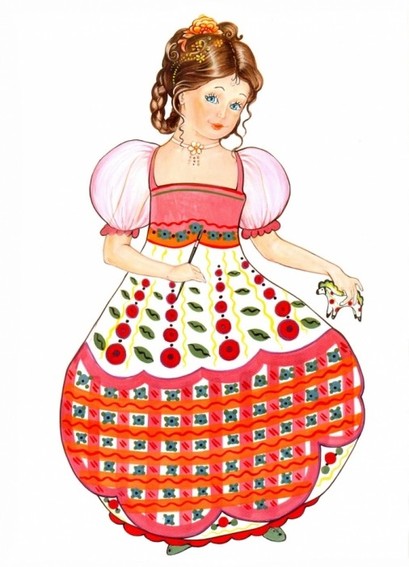 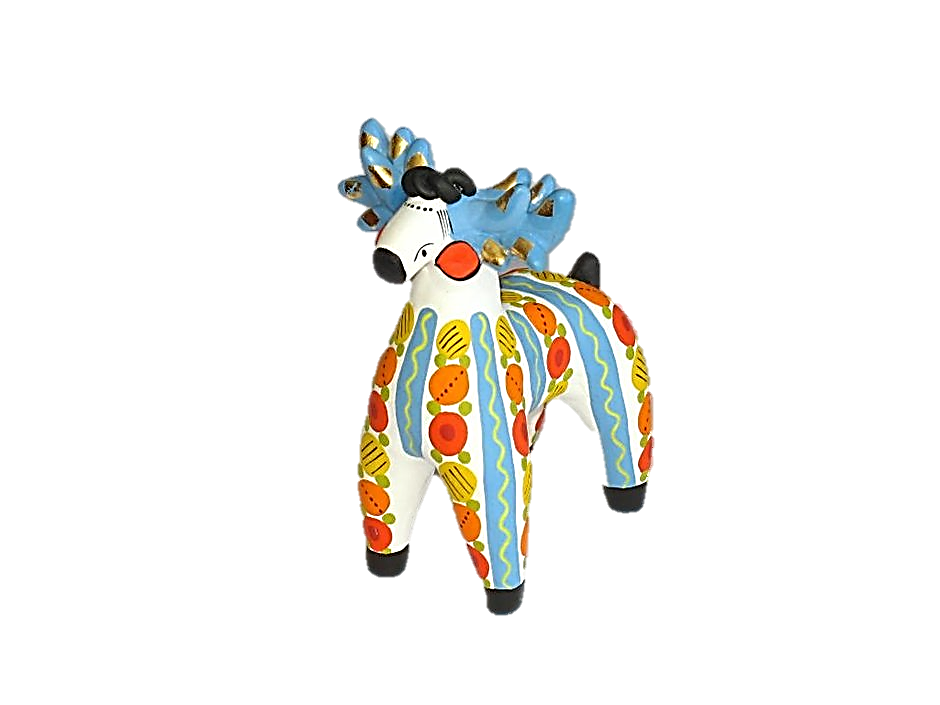 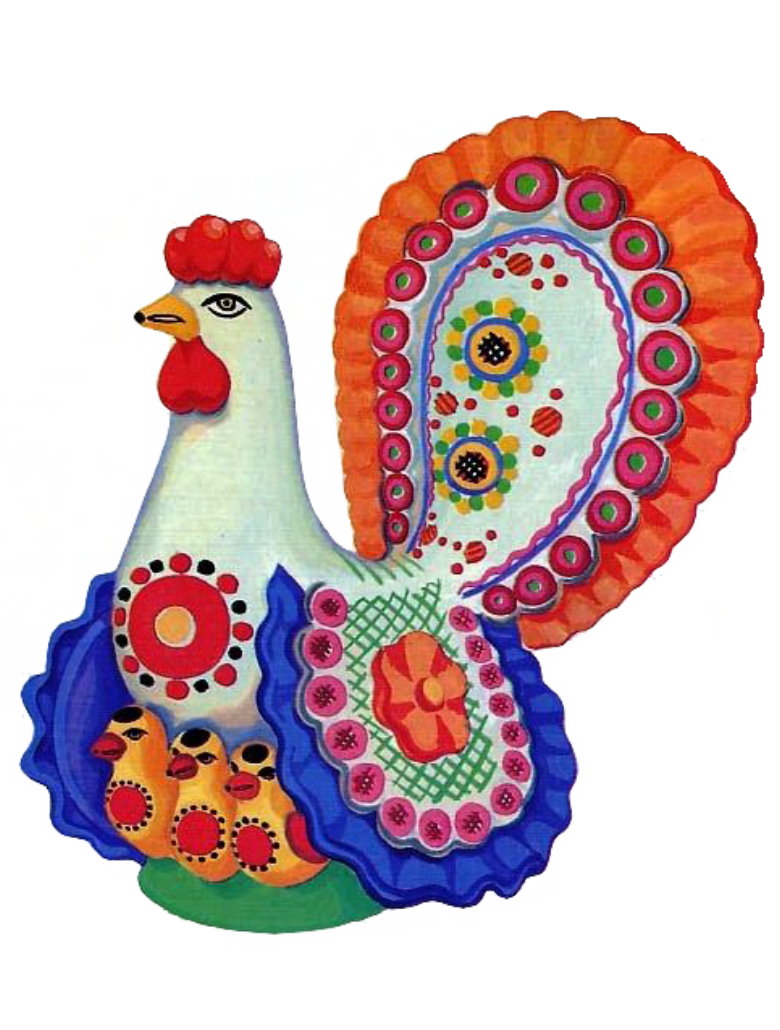 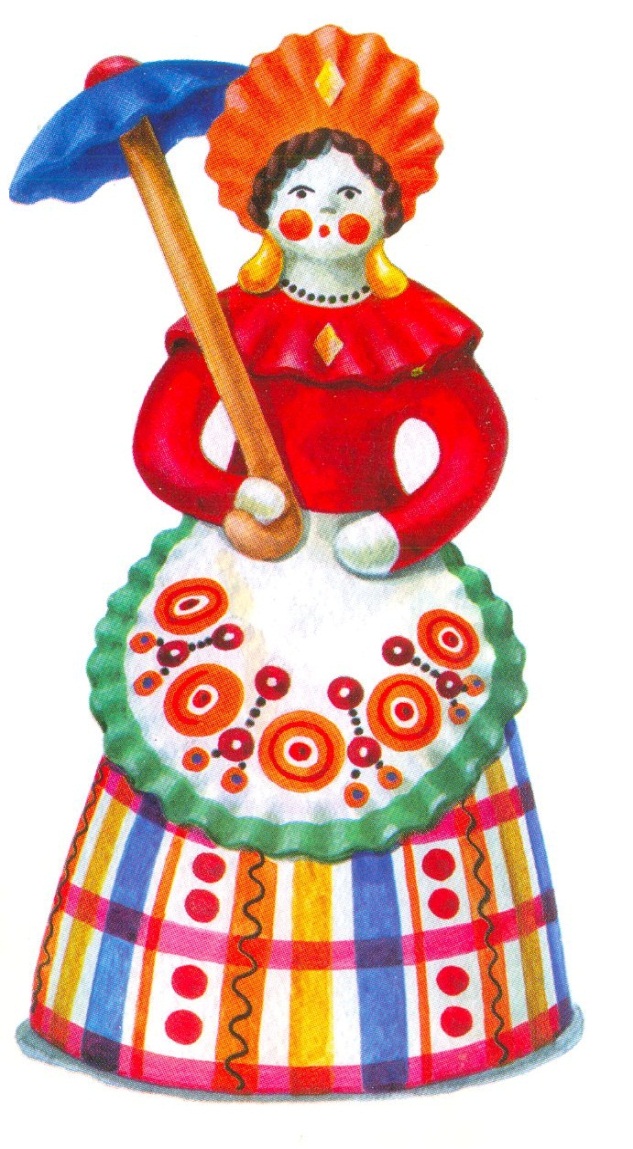 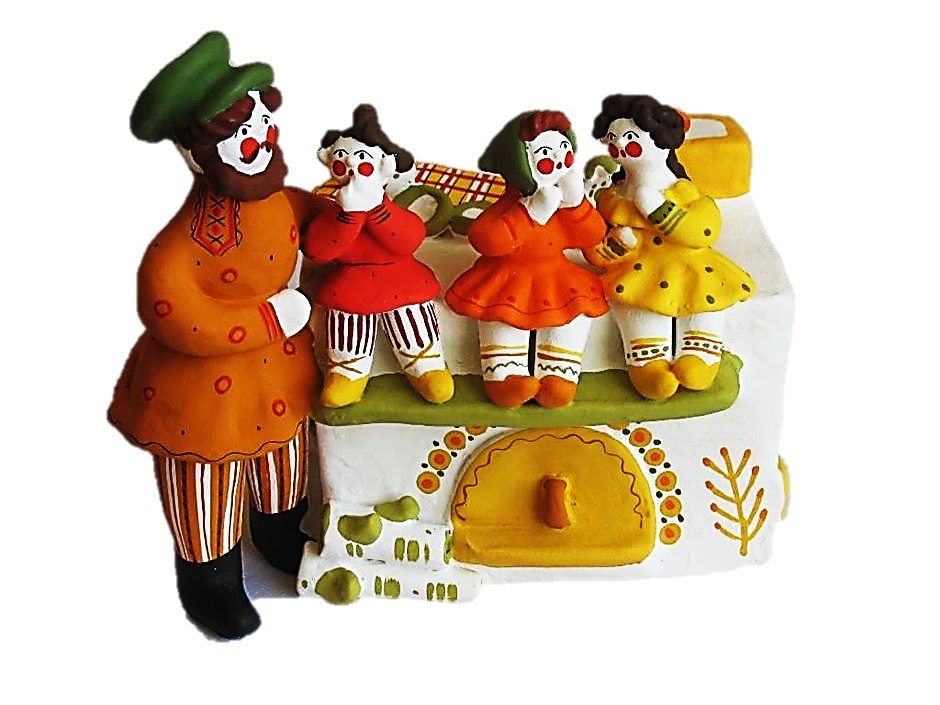 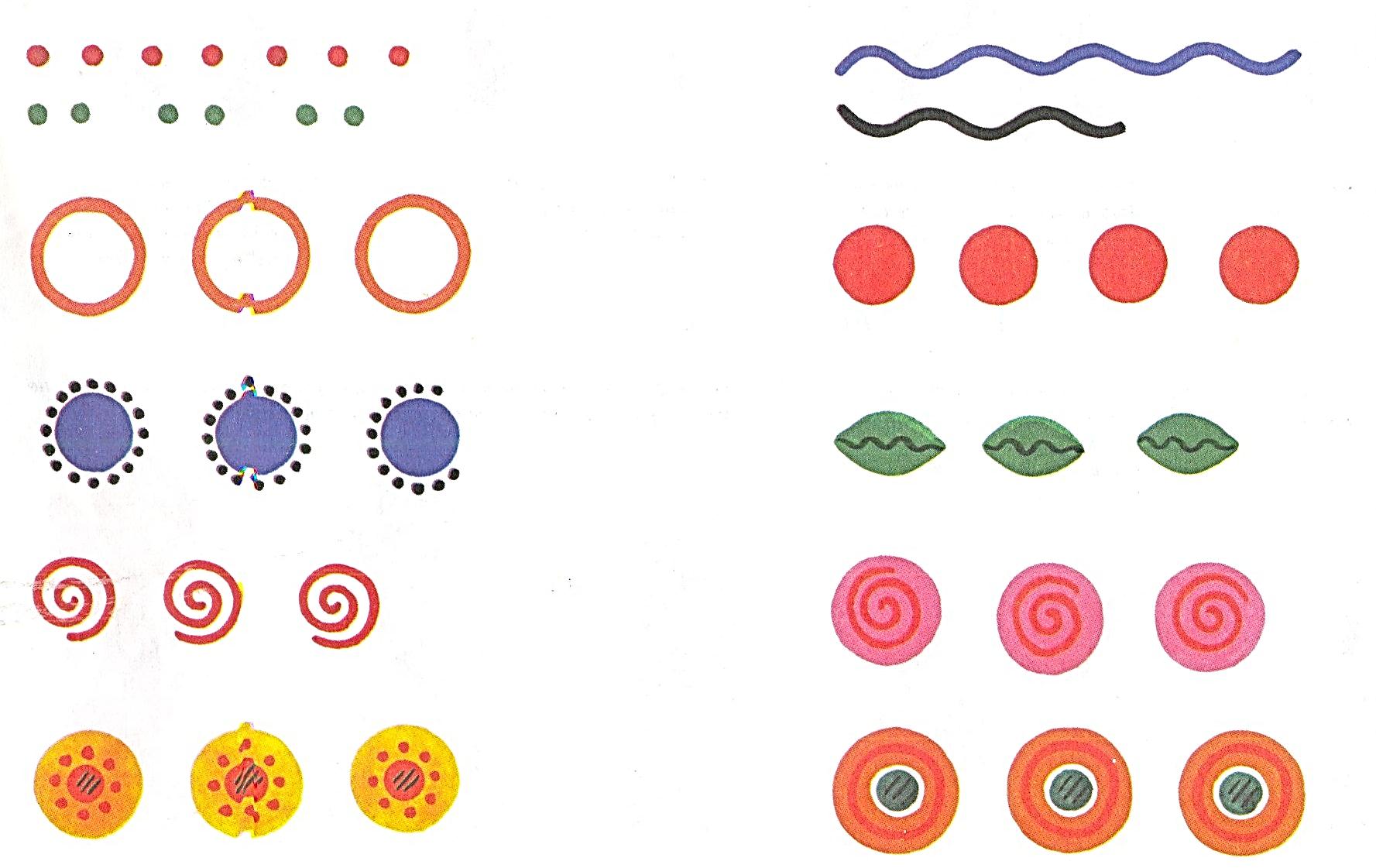 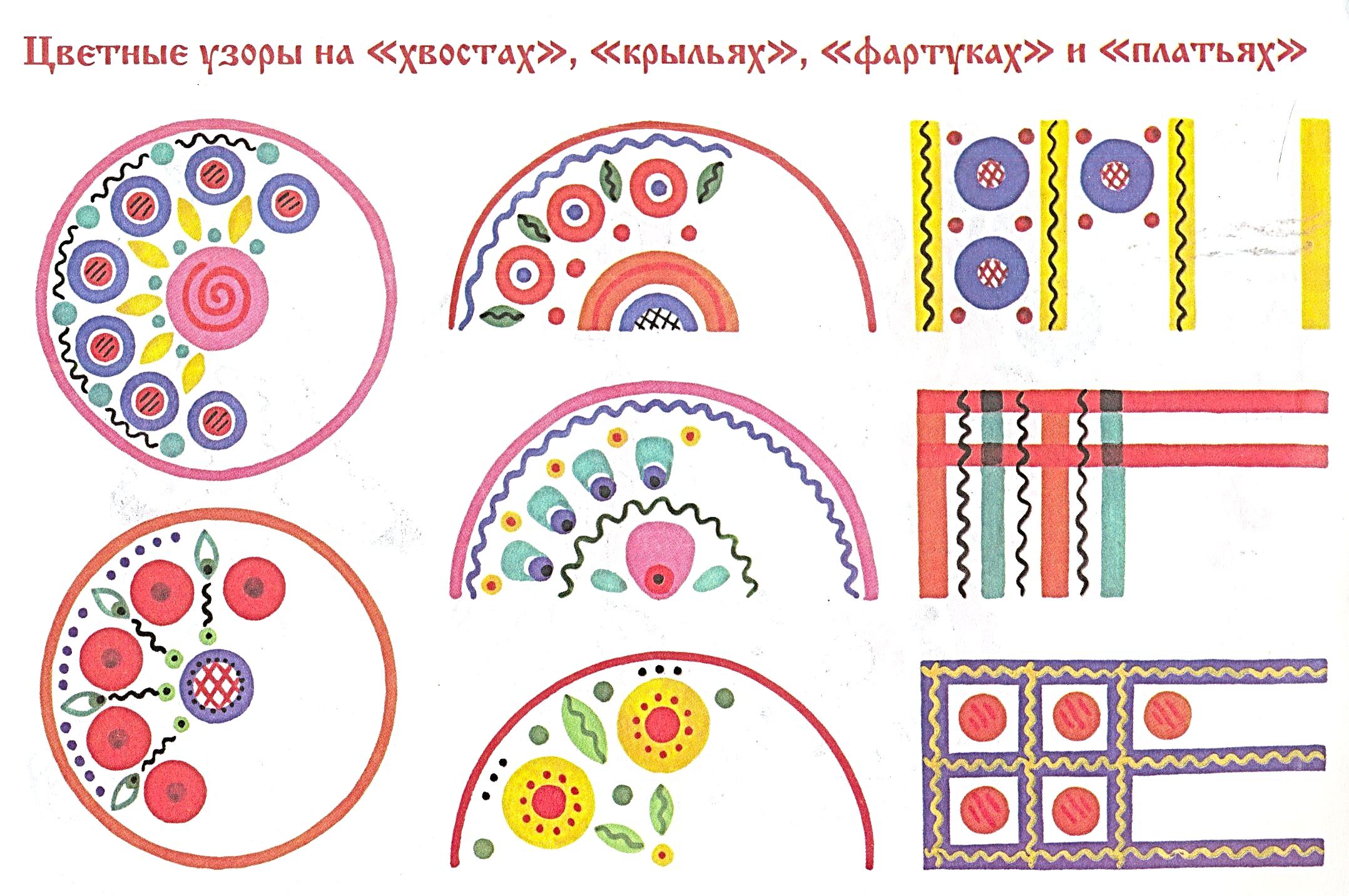 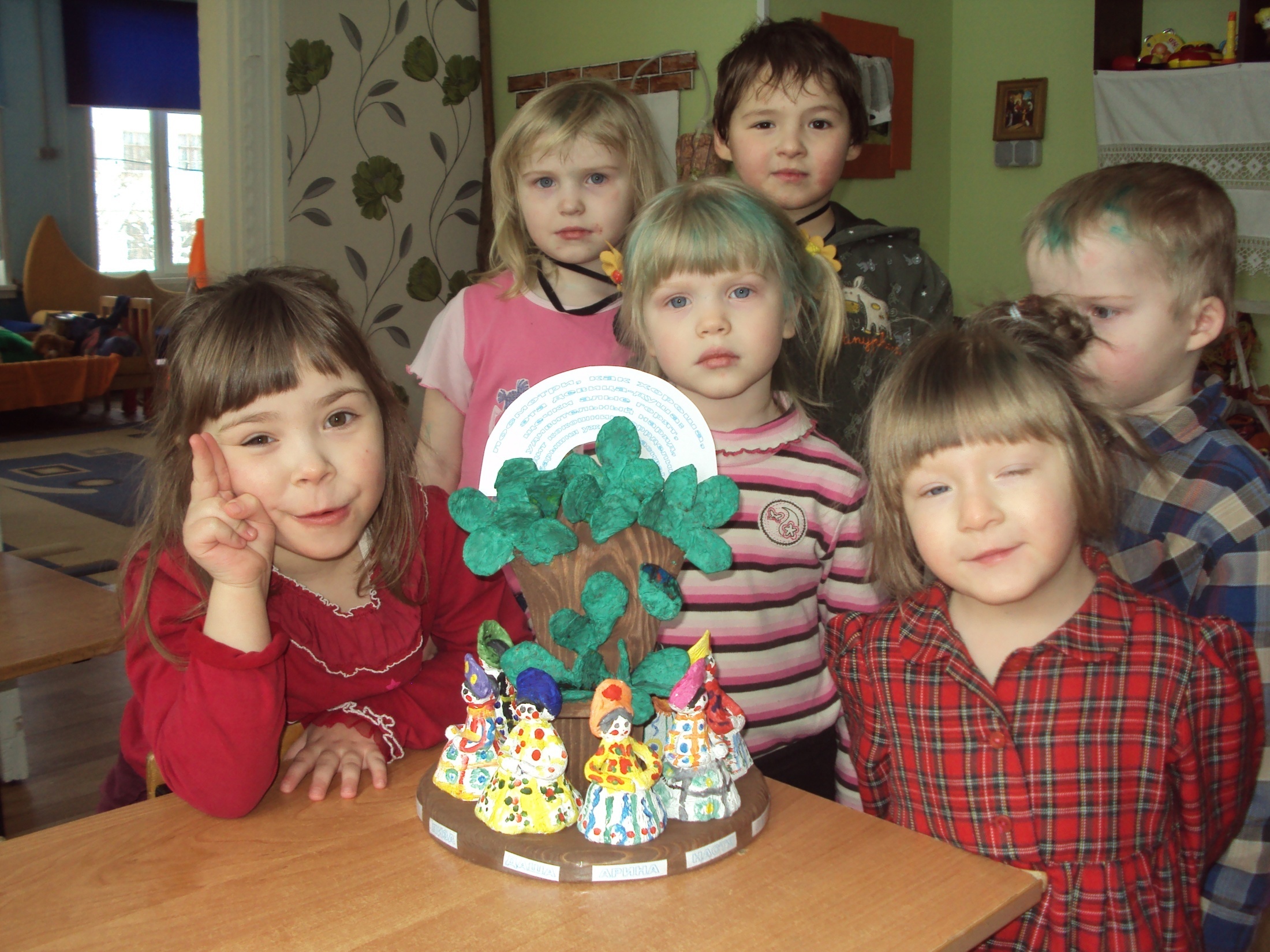 ДЫМКОВСКАЯ БАРЫНЯ
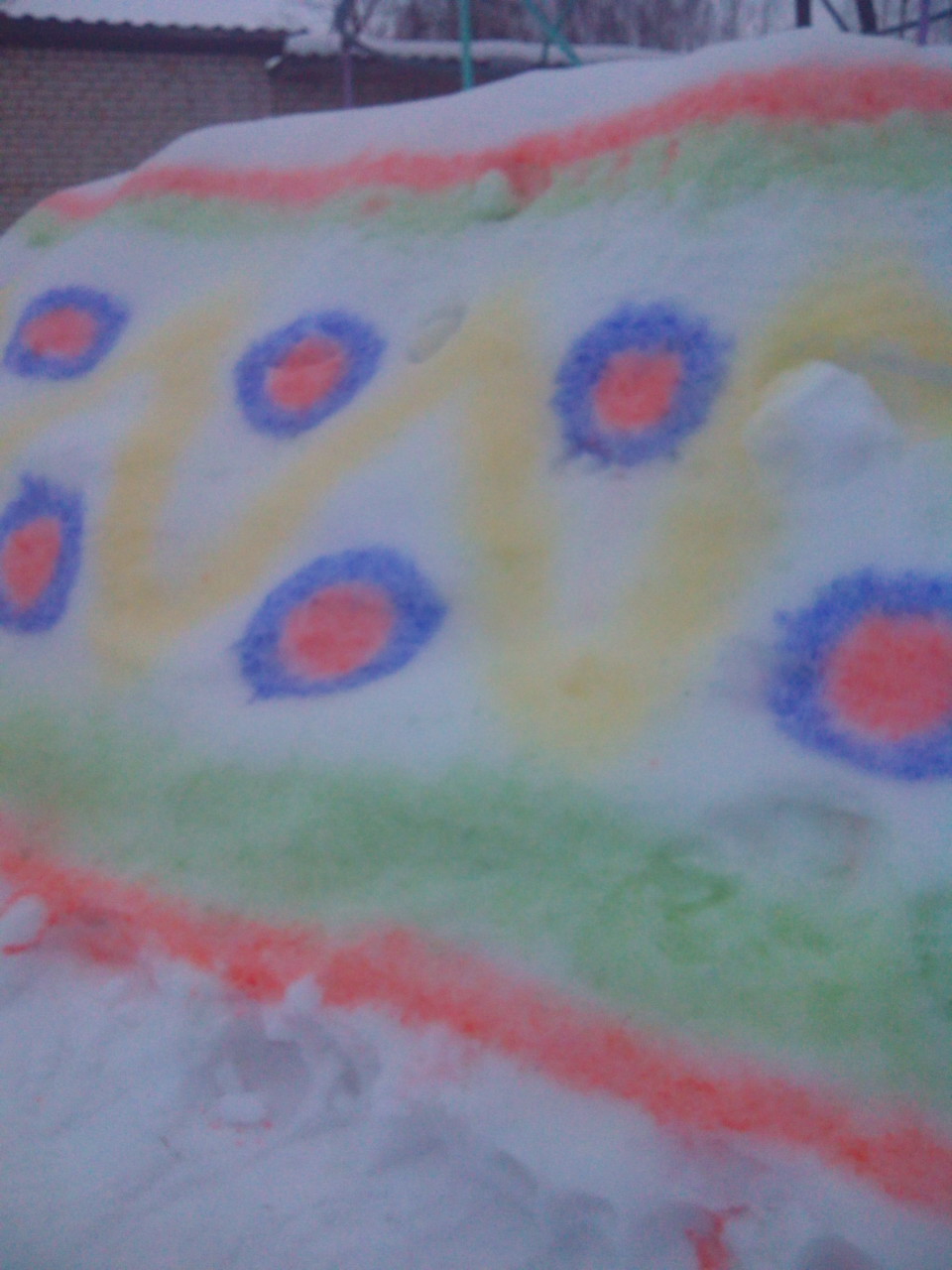 ДЫМКА НА СНЕГУ
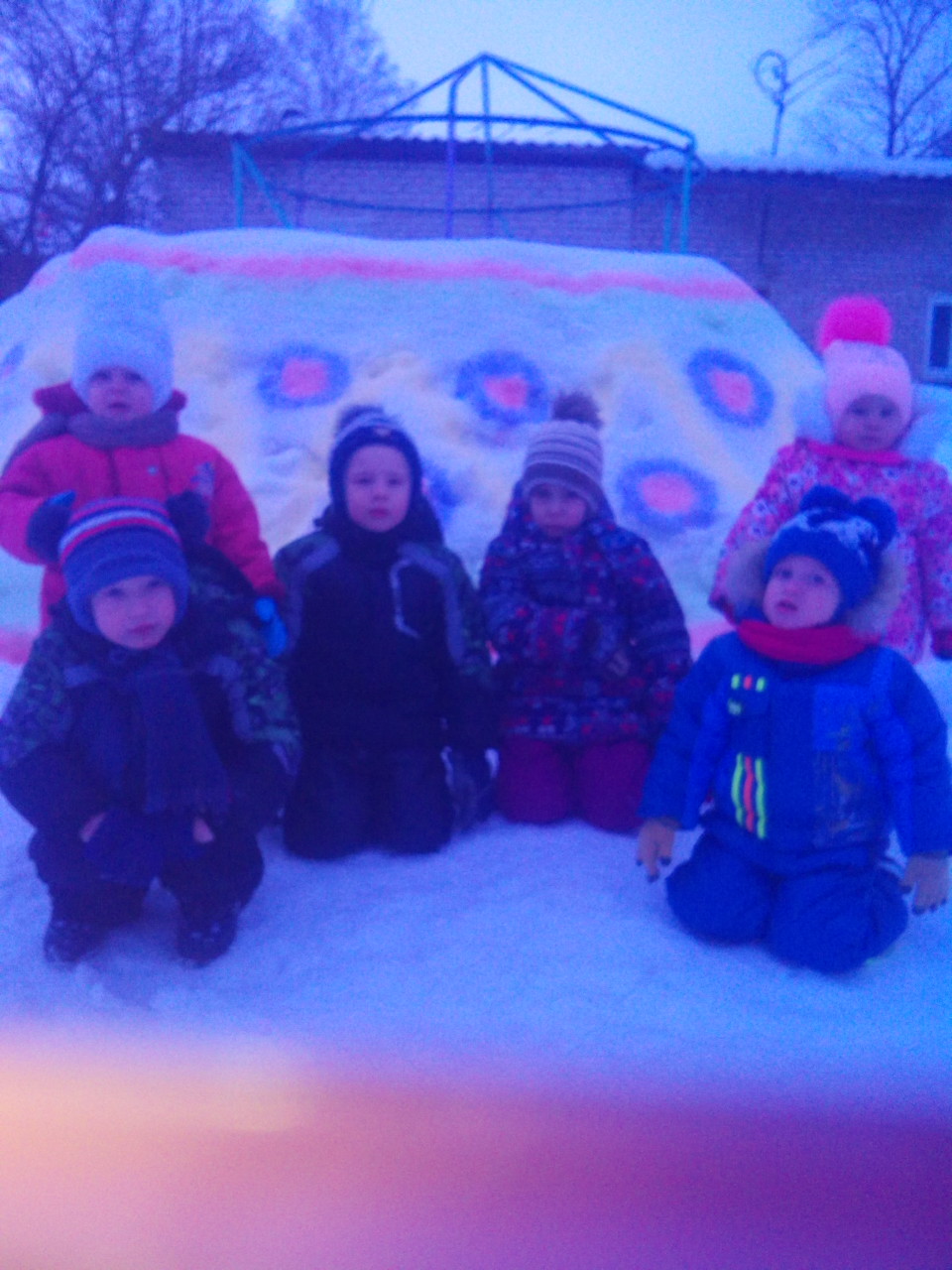 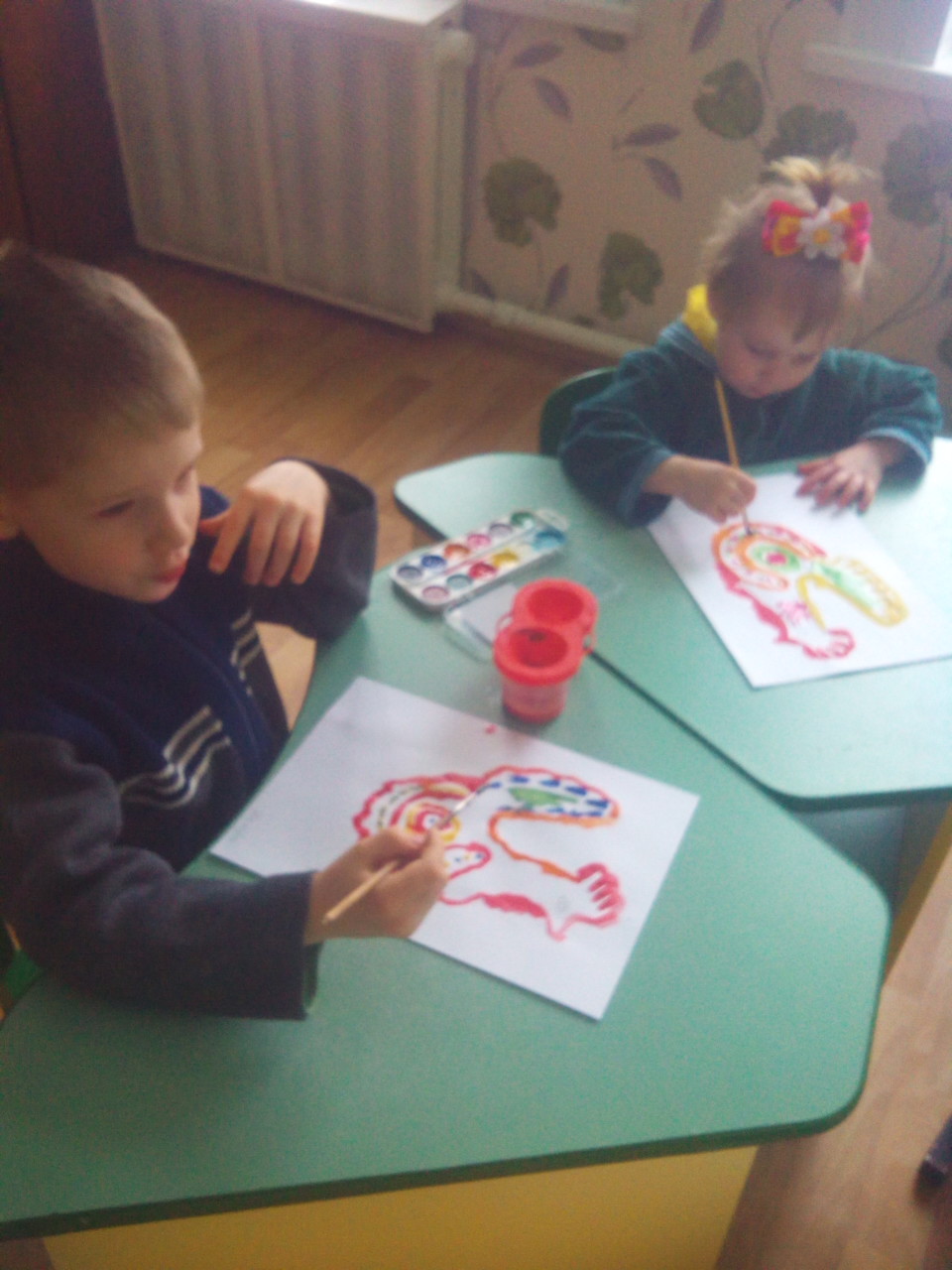 ДЫМКА НА БУМАГЕ

«ПЕТУШОК ЗОЛОТОЙ ГРЕБЕШОК»
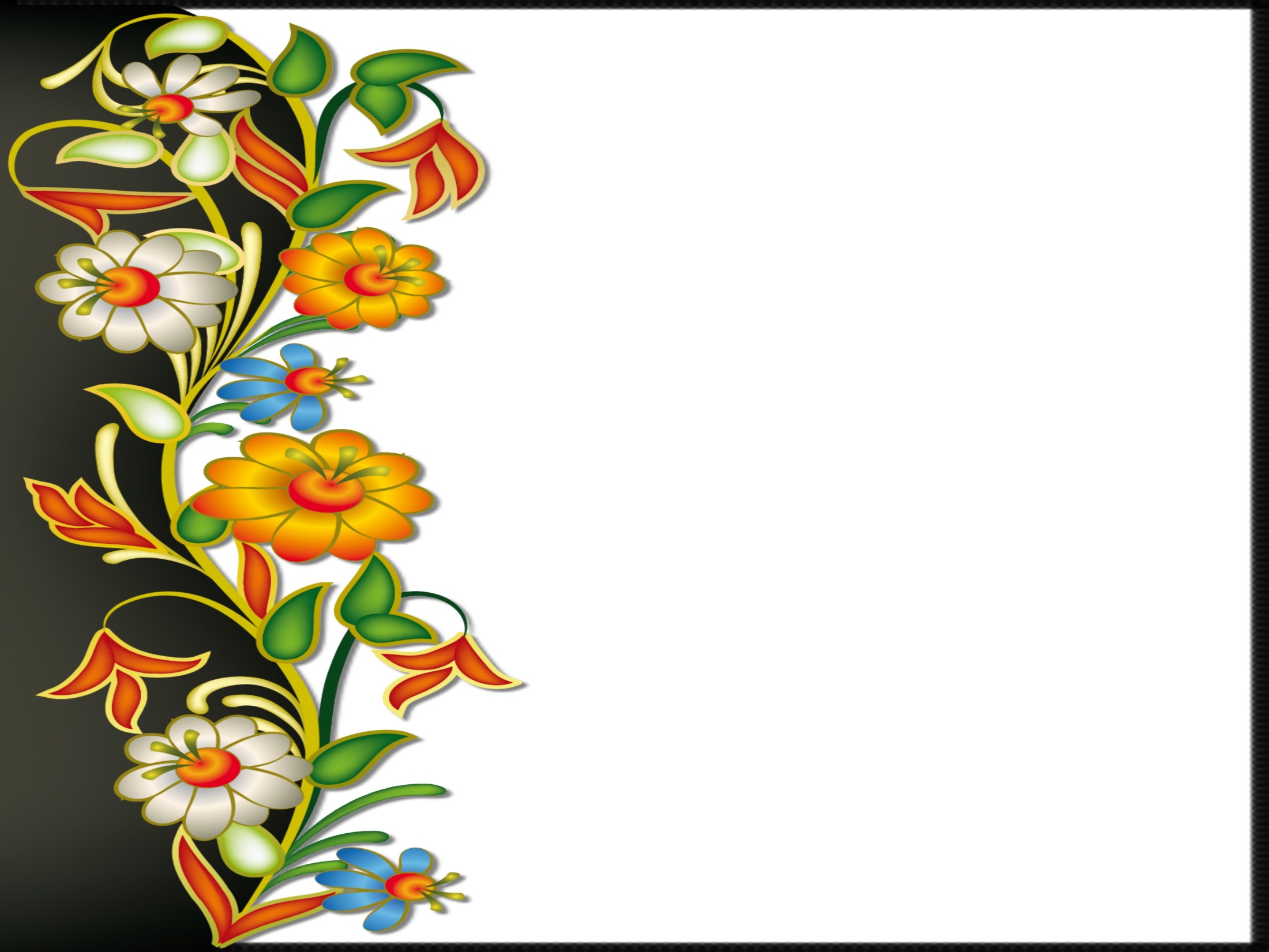 ХОХЛОМА
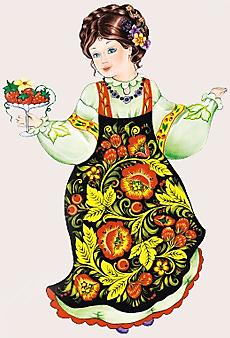 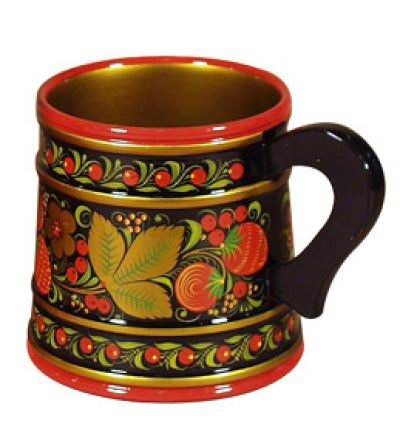 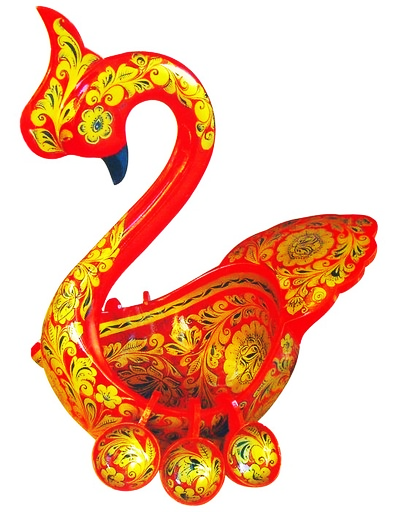 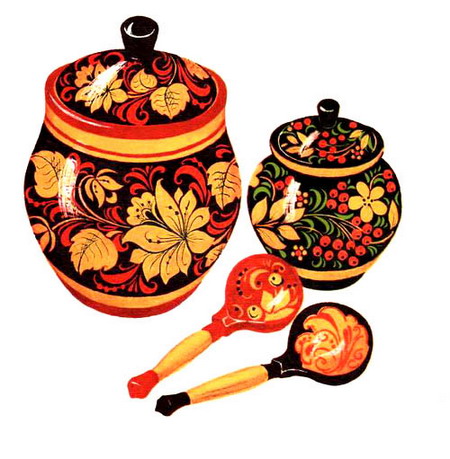 УЗОР  «ЯГОДКИ»
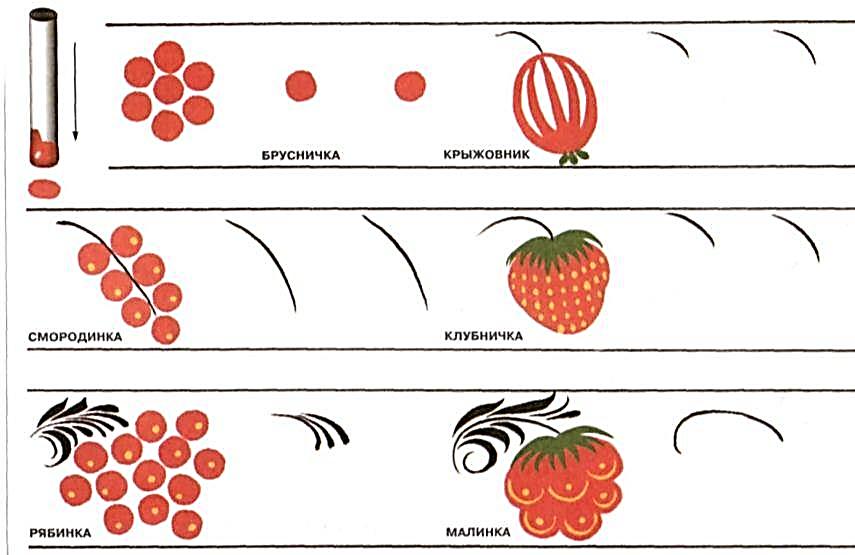 УЗОР  «ЛИСТОЧКИ»
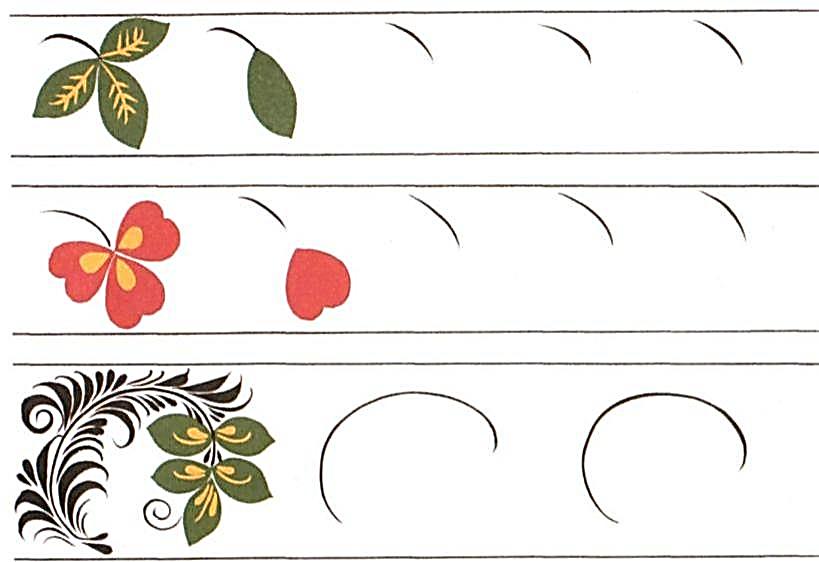 ЭЛЕМЕНТЫ  ТРАВНОГО ОРНАМЕНТА
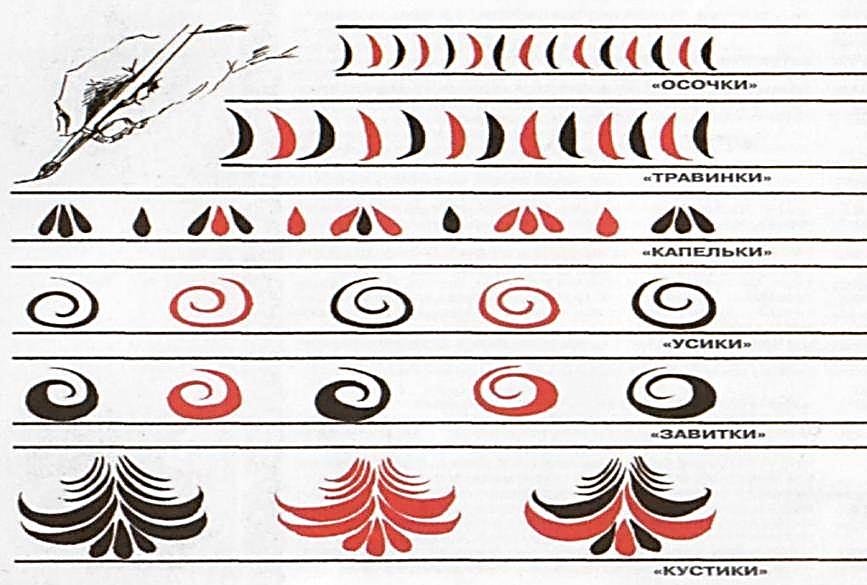 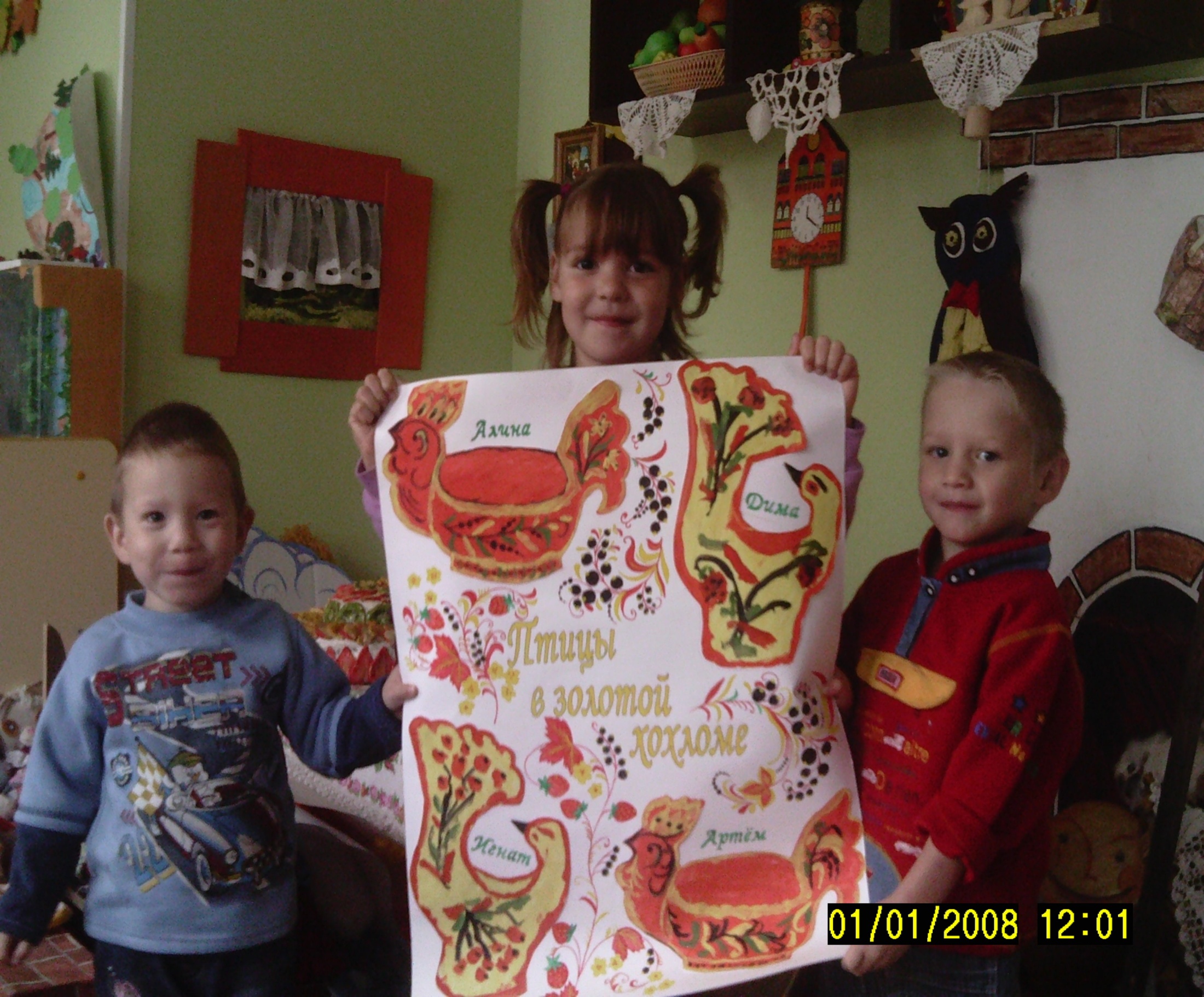 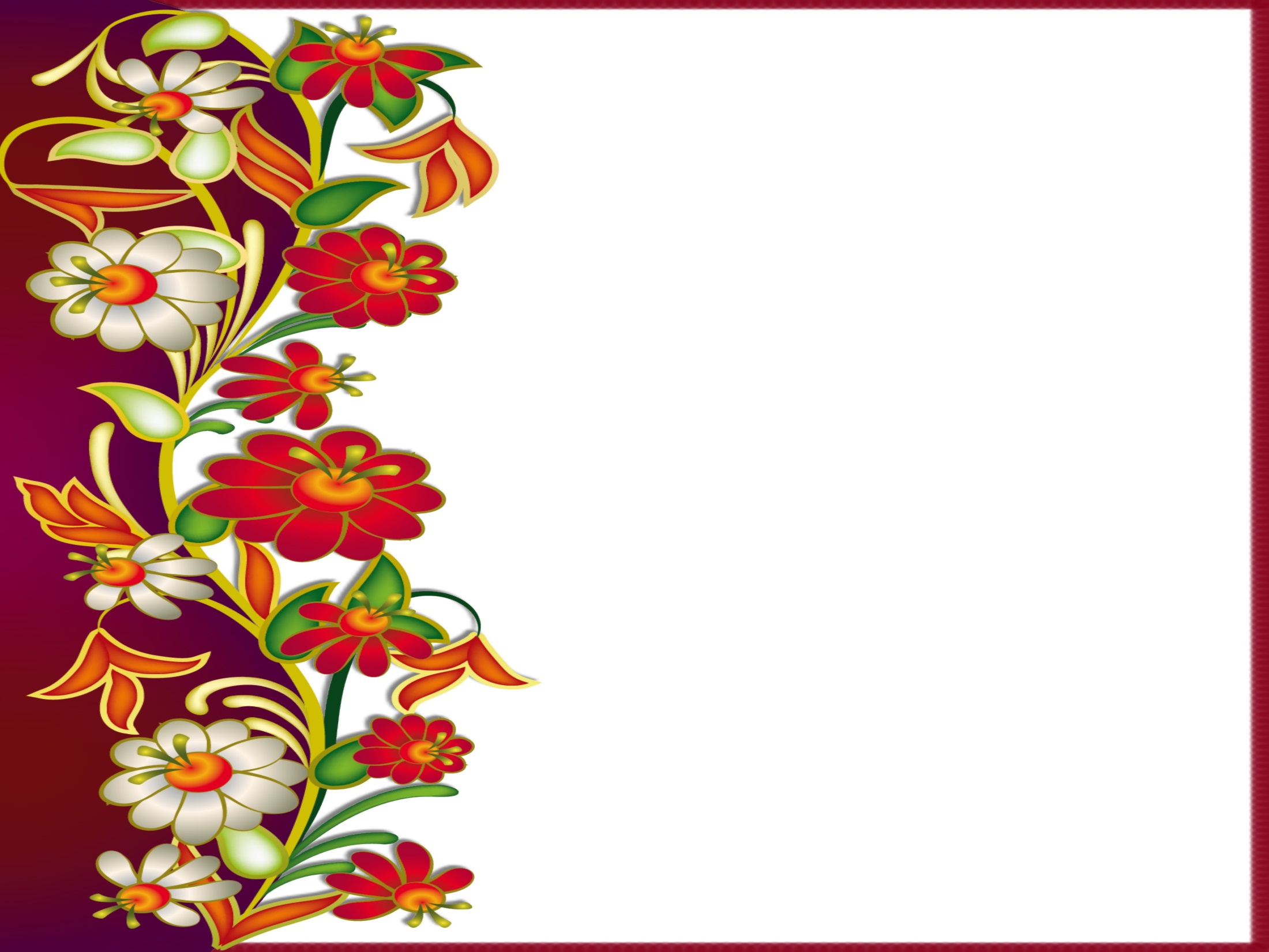 ГОРОДЕЦ
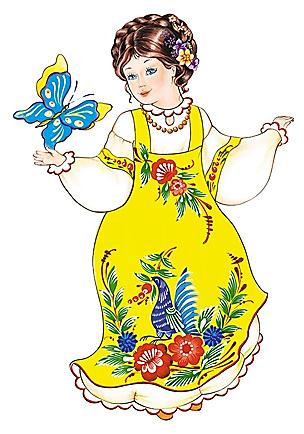 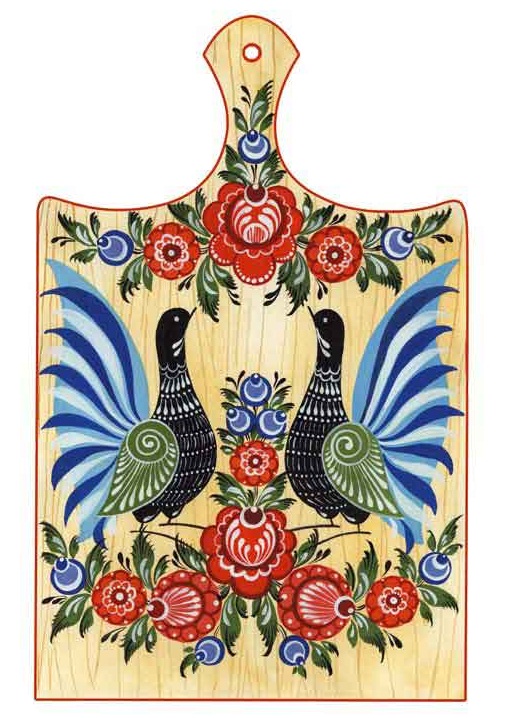 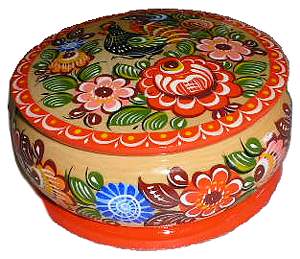 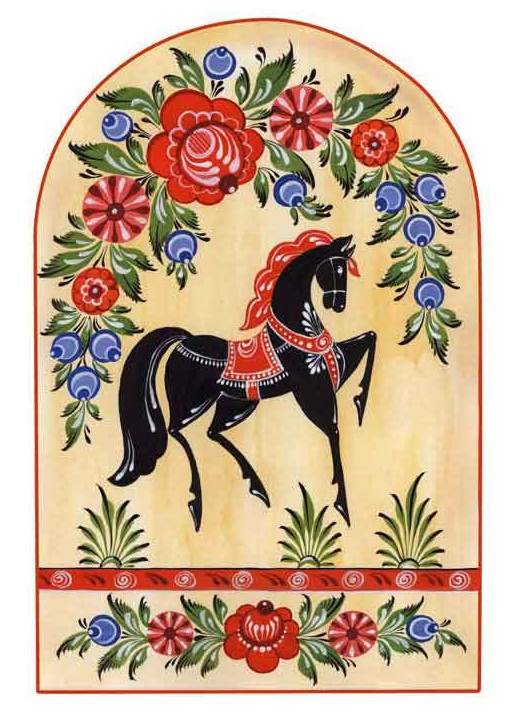 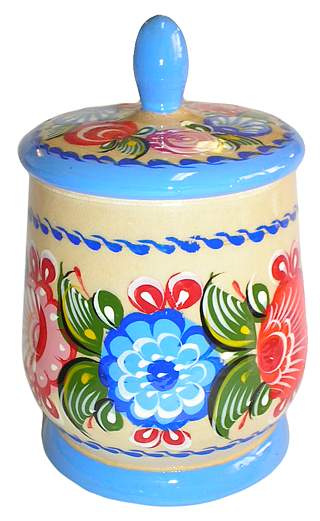 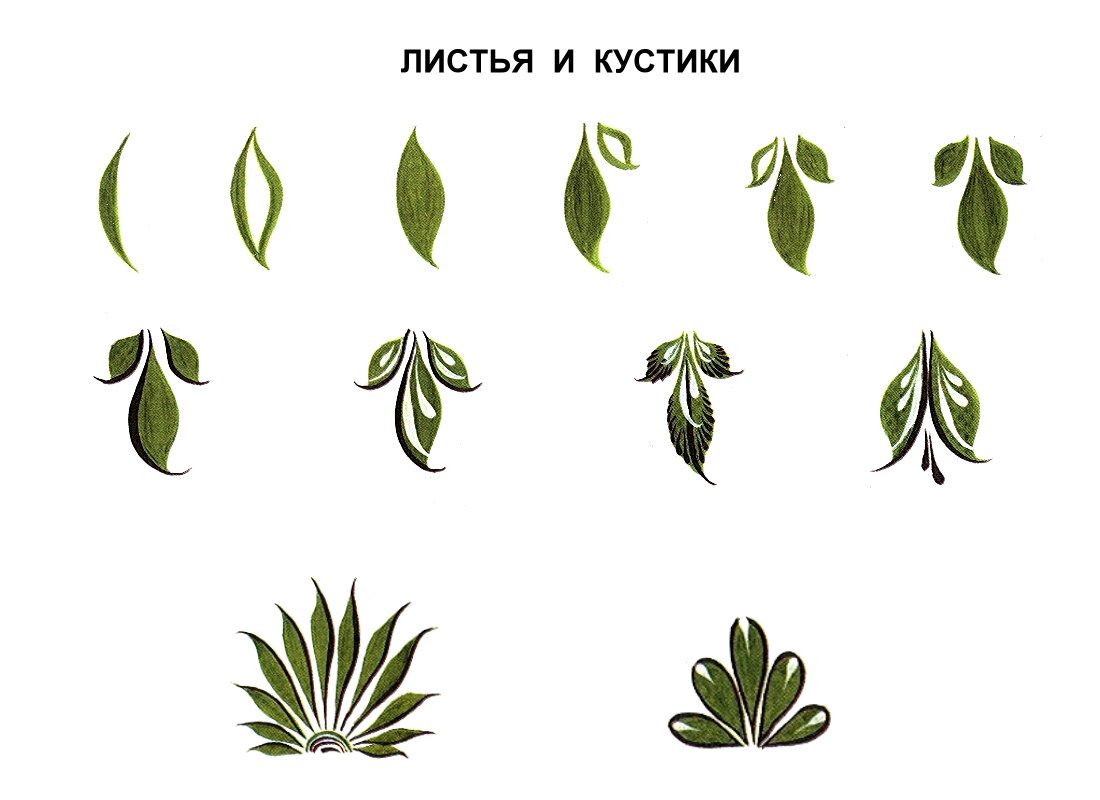 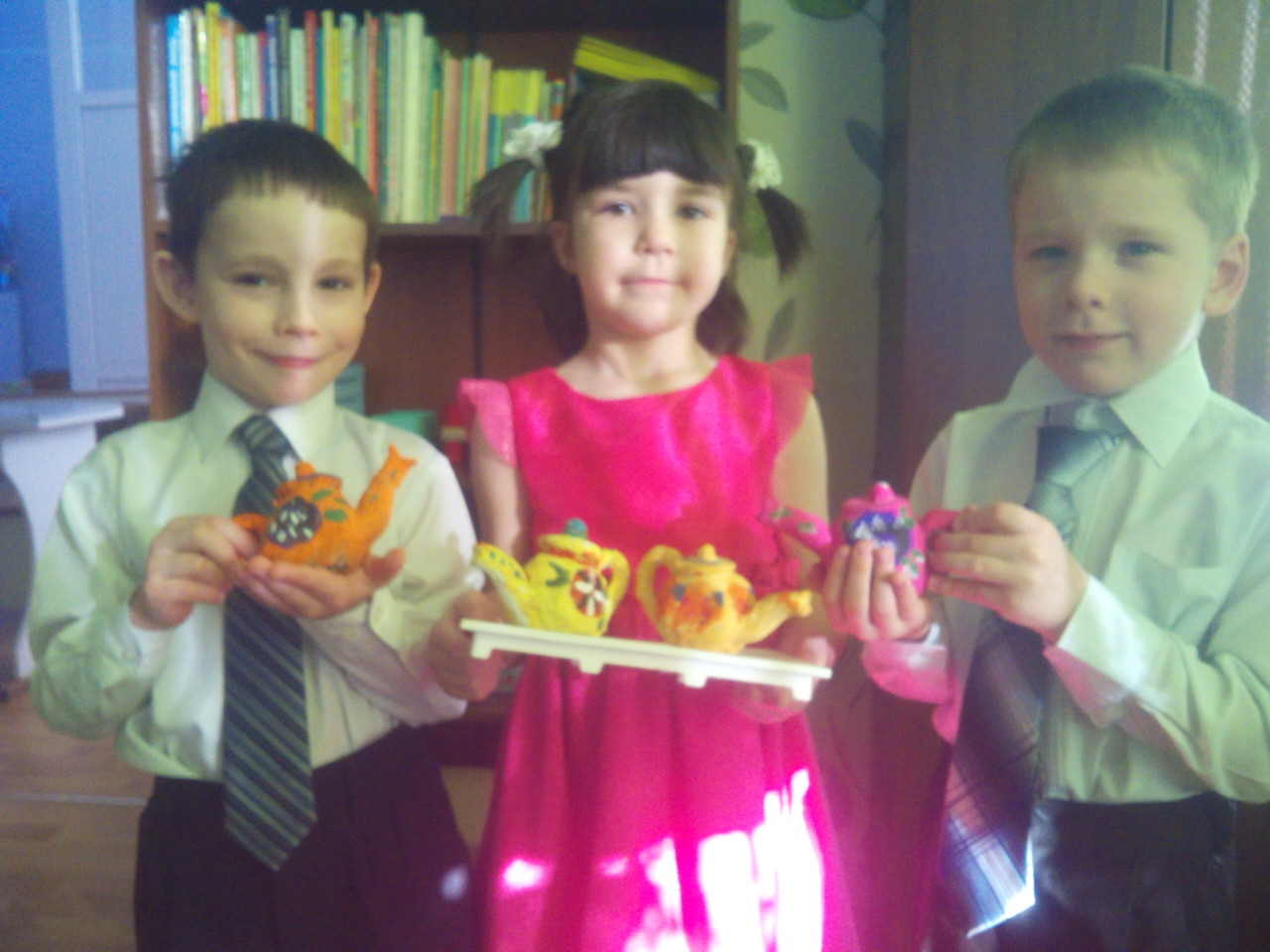 СПАСИБО ЗА ВНИМАНИЕ!
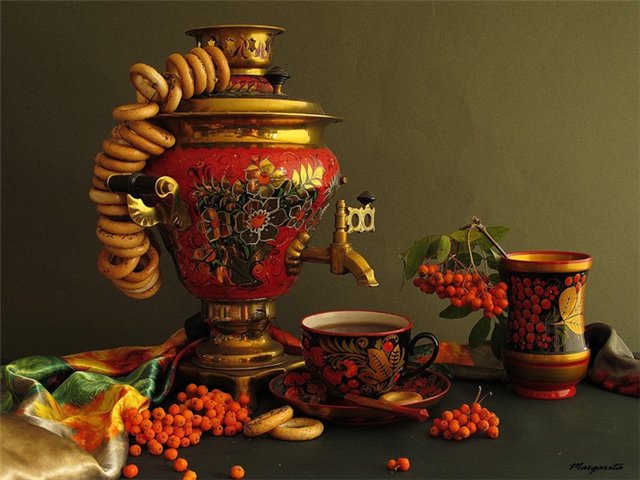